Updated March, 2019
By Megan Rees
Marketing Trivia
Logos
Miscellaneous
General Marketing
Slogans
Jingles
General Marketing
1
2
3
4
7
5
6
8
9
General Marketing #1
Name up to five demographics target markets are aiming at. Example: Age
Gender, Level of Income, Education, Lifestyle, Race, Social Class, Religion, Profession, Marital Status, Geographical Location, Interests
General Marketing
$100+
Back
General Marketing #2
What are the four components of the marketing mix?
Product
Place
Price
Promotion
General Marketing
$400
Back
General Marketing #3
What is place also referred to as?
Distribution
General Marketing
$200
Back
General Marketing #4
What are the three kinds of Products?
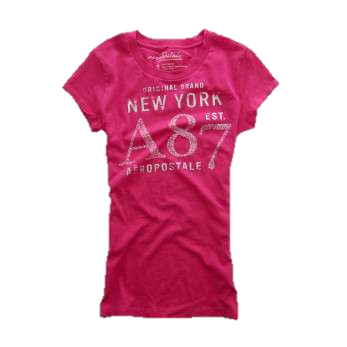 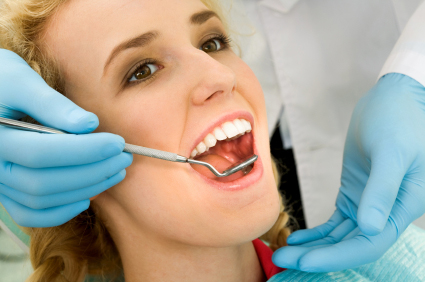 Goods, Services, Ideas
General Marketing
$200
Back
General Marketing #5
How do you calculate profit margin?
Sales Price – Production Cost
General Marketing
$300
Back
General Marketing #6
Name FIVE of the 12 marketing tactics
Emotional Appeal, Bandwagon, Stretch the Truth, Common  Man, Testimonial, Transfer, Card Stacking, Beautiful People, Glittering Generalities, Name Calling, Repetition, Statistics
General Marketing
$500
Back
General Marketing #7
In Place, what are the four steps in the Distribution Channel?
General Marketing
$400
Back
General Marketing #8
What is a patent?
The exclusive right granted by a government to an inventor to manufacture, use, or sell an invention for a certain number of years.
General Marketing
$300
Back
General Marketing #9
Which of the 12 marketing strategies is being used in this commercial?
Common  Man
General Marketing
$400
Back
Logos
2
1
3
5
4
6
8
7
9
Logos #1
What company’s logo is this?
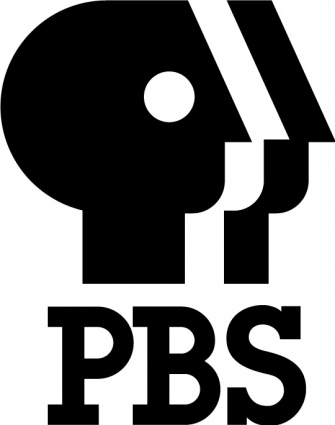 PBS
Logos
$200
Back
Logos #2
What gas company’s logo features a red star?
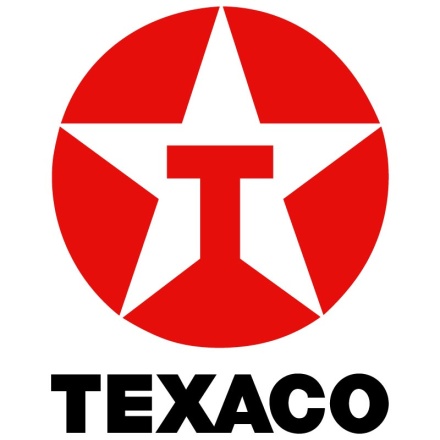 Texaco
Logos
$300
Back
Logos #3
Earn up to $500 if you can name the car company each logo is from.
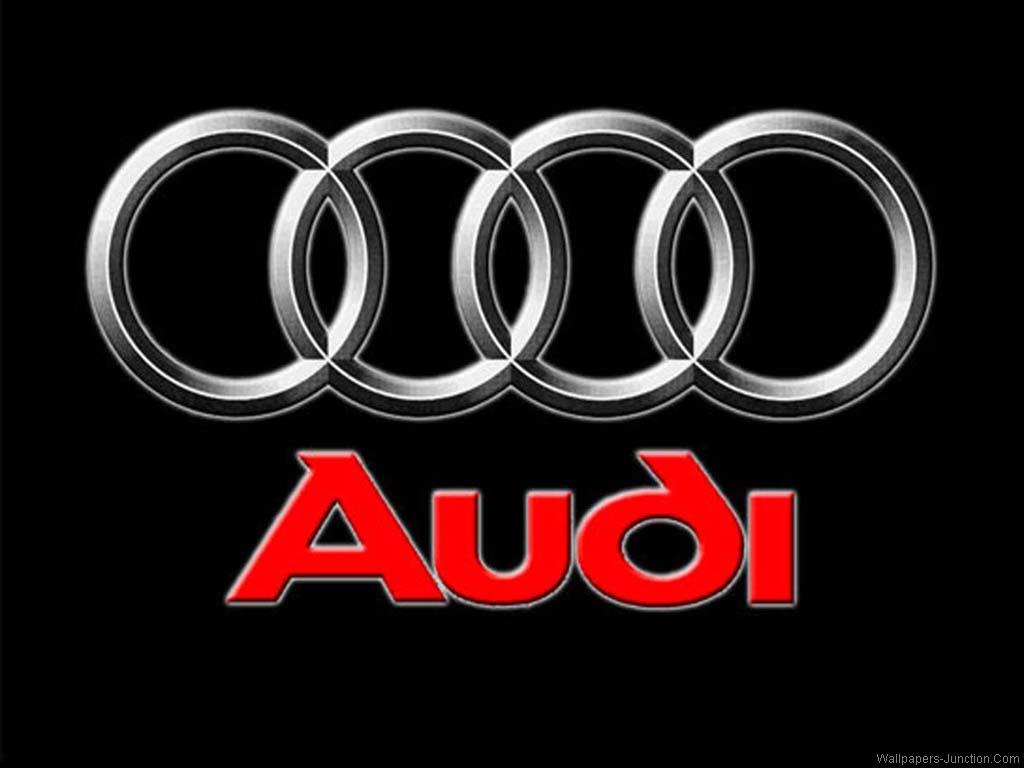 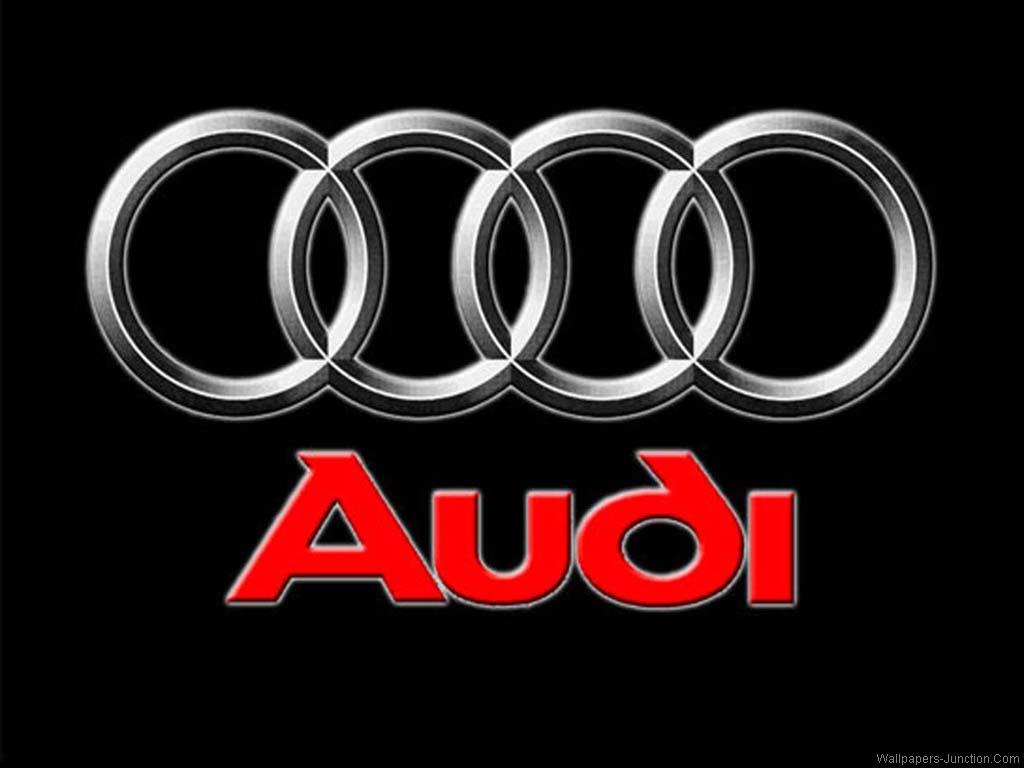 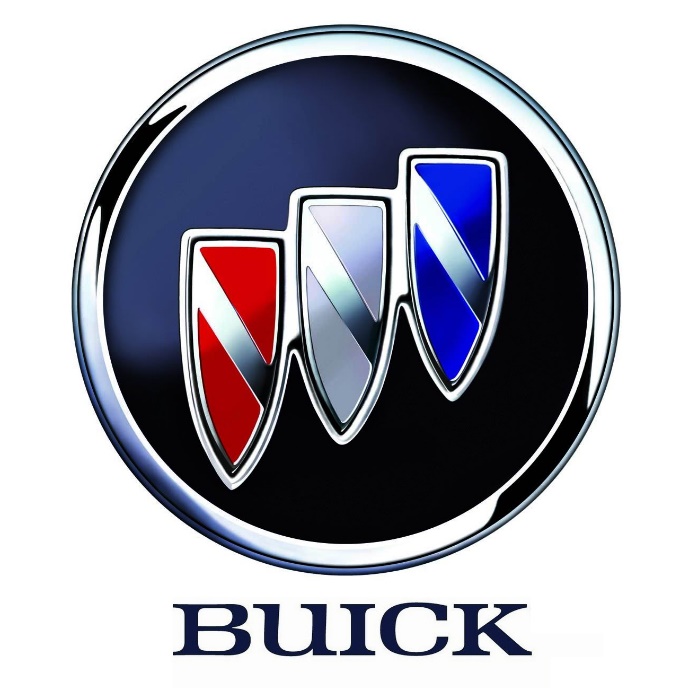 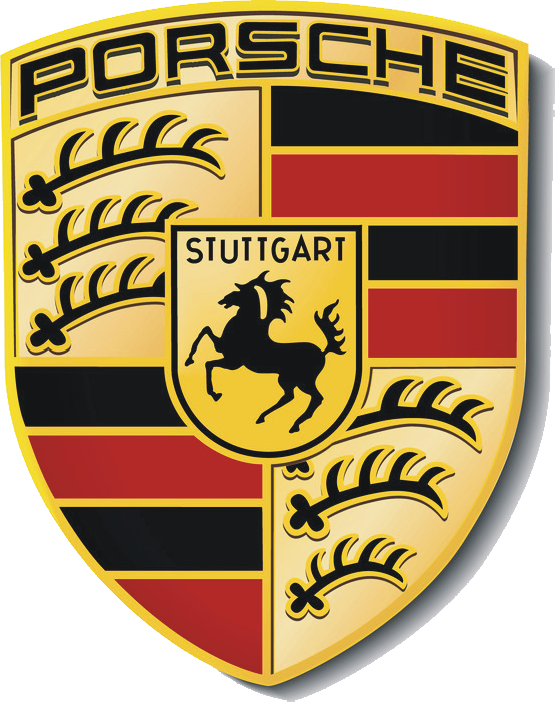 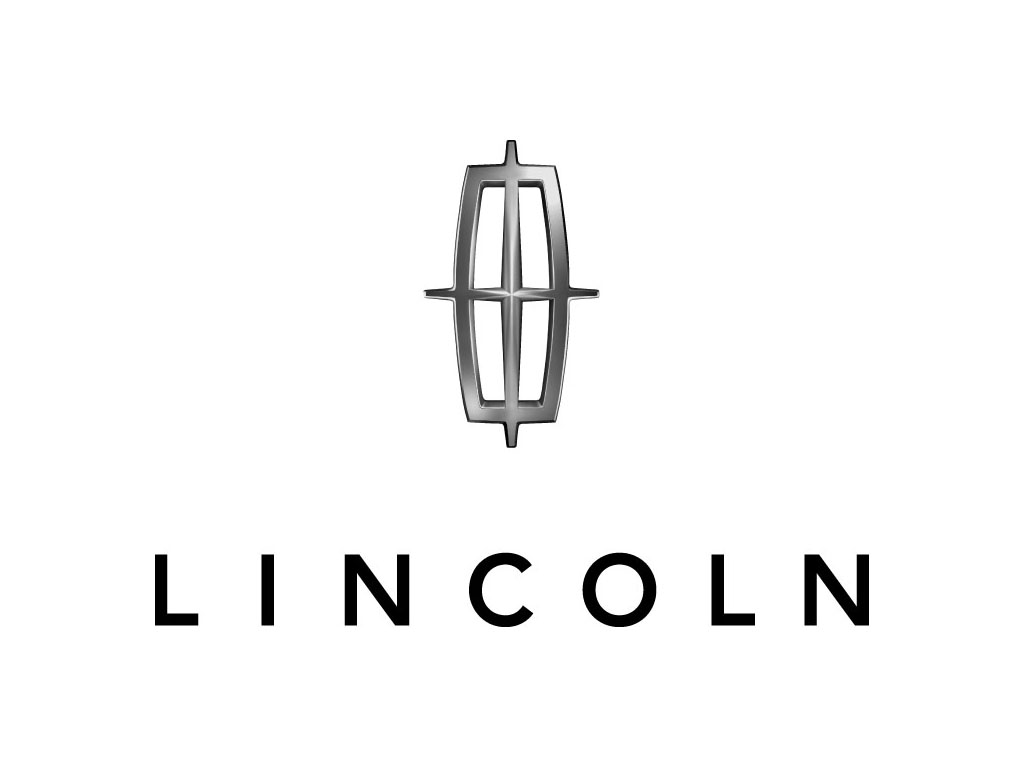 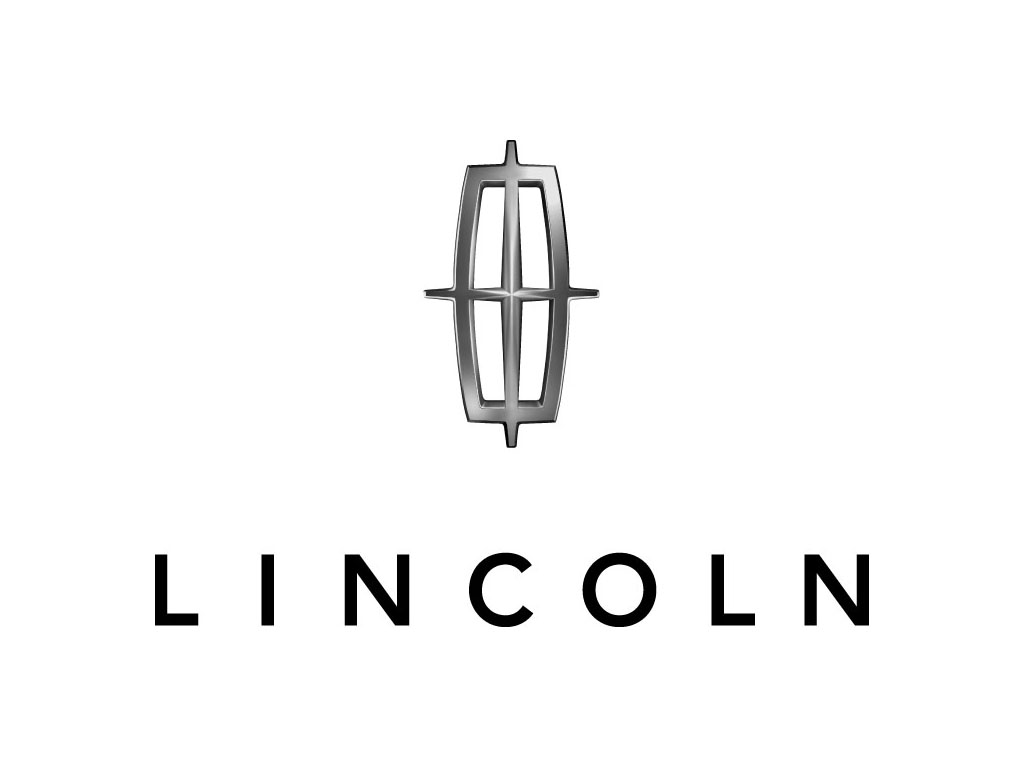 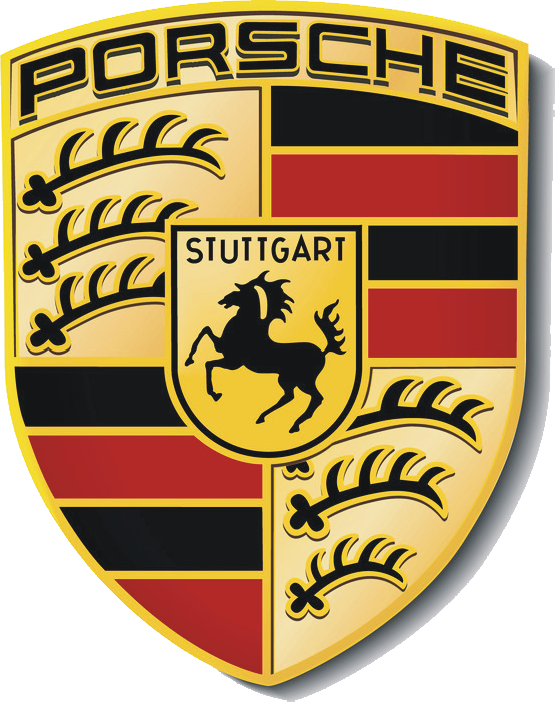 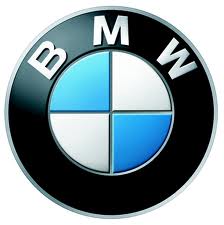 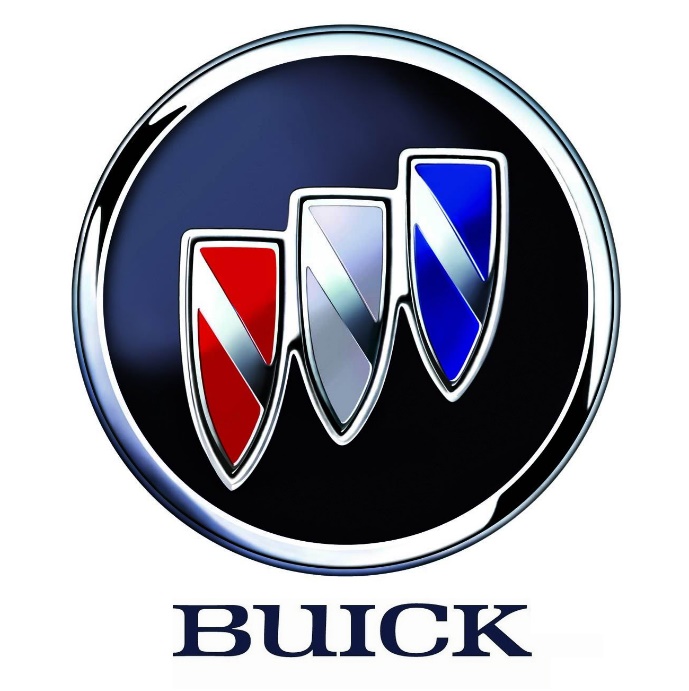 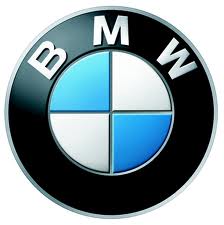 Logos
$1-500
Back
Logos #4
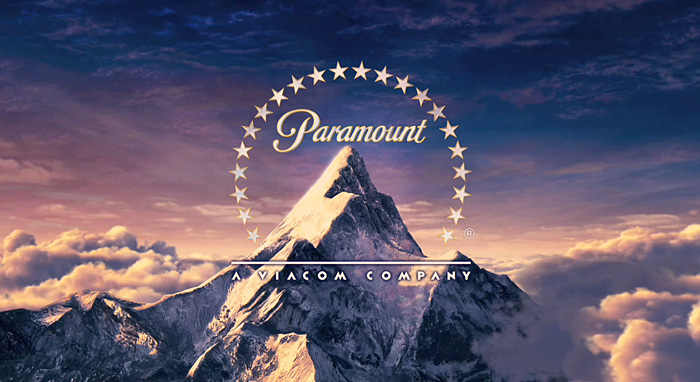 Can you identify the logo?
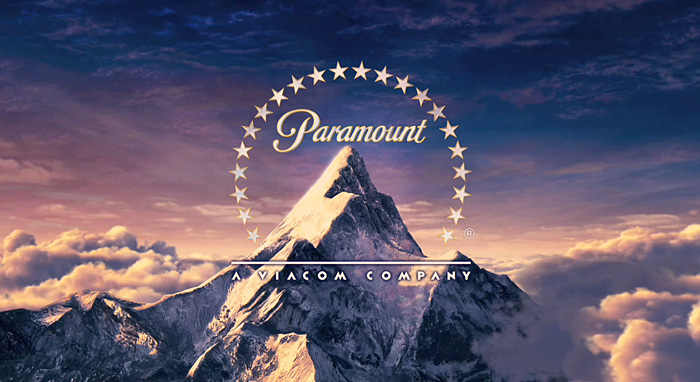 Paramount Pictures
Logos
$300
Back
Name the logo for $100 points a piece.
Logos #5
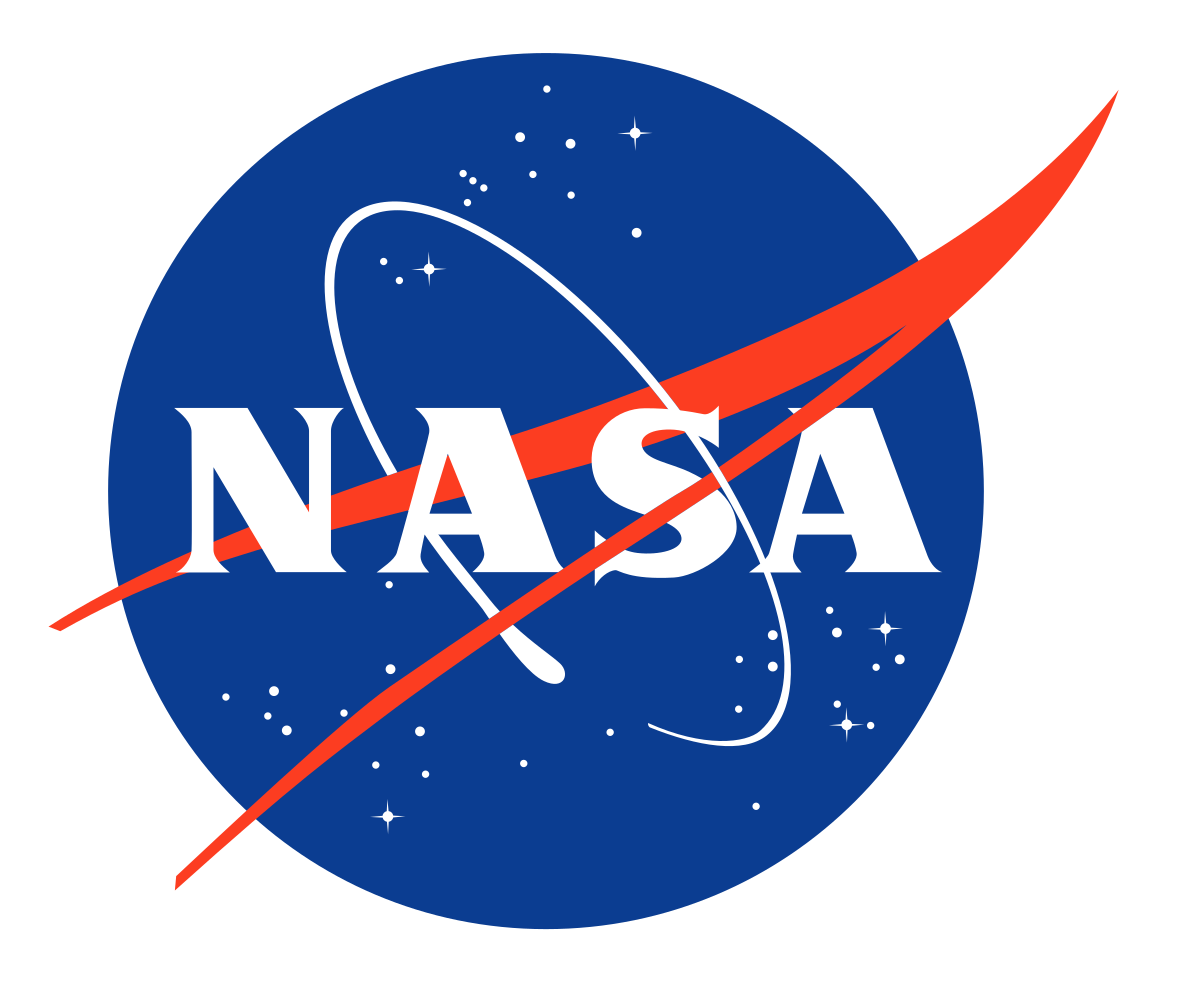 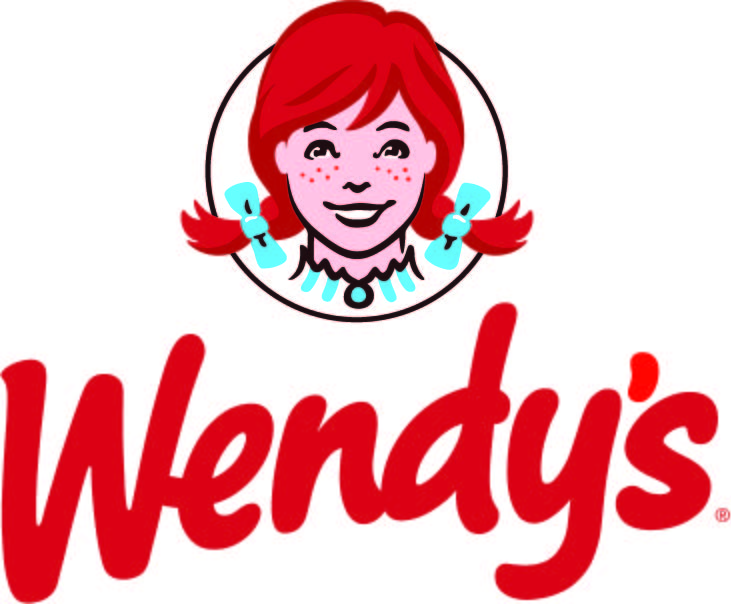 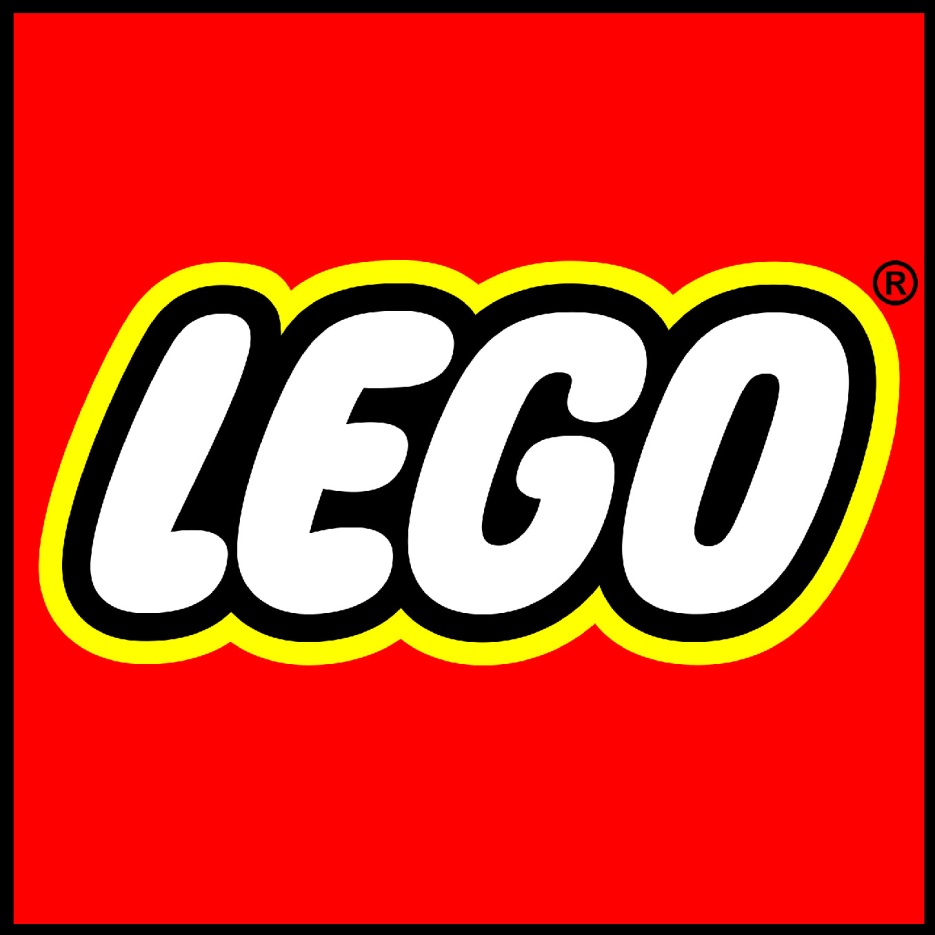 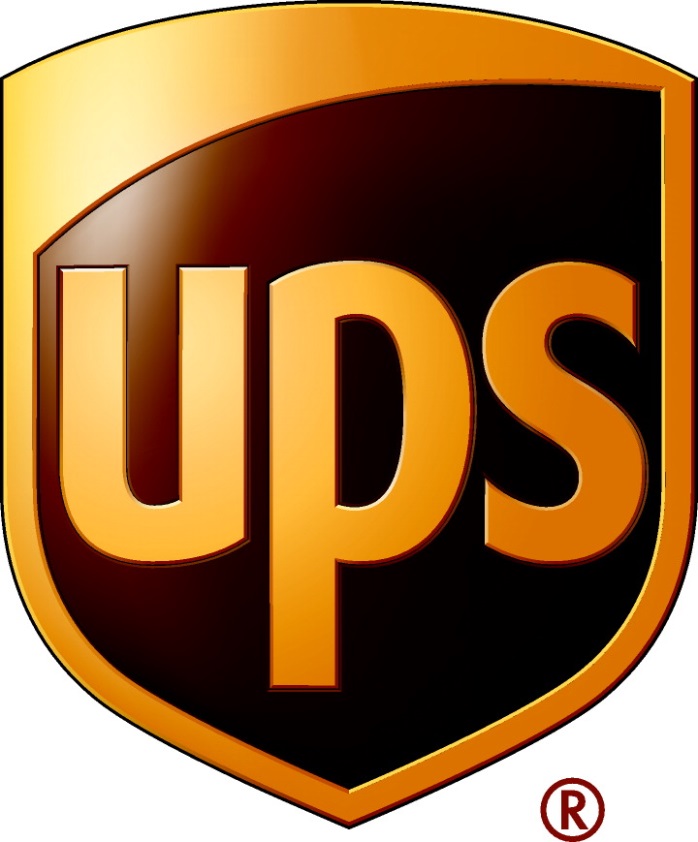 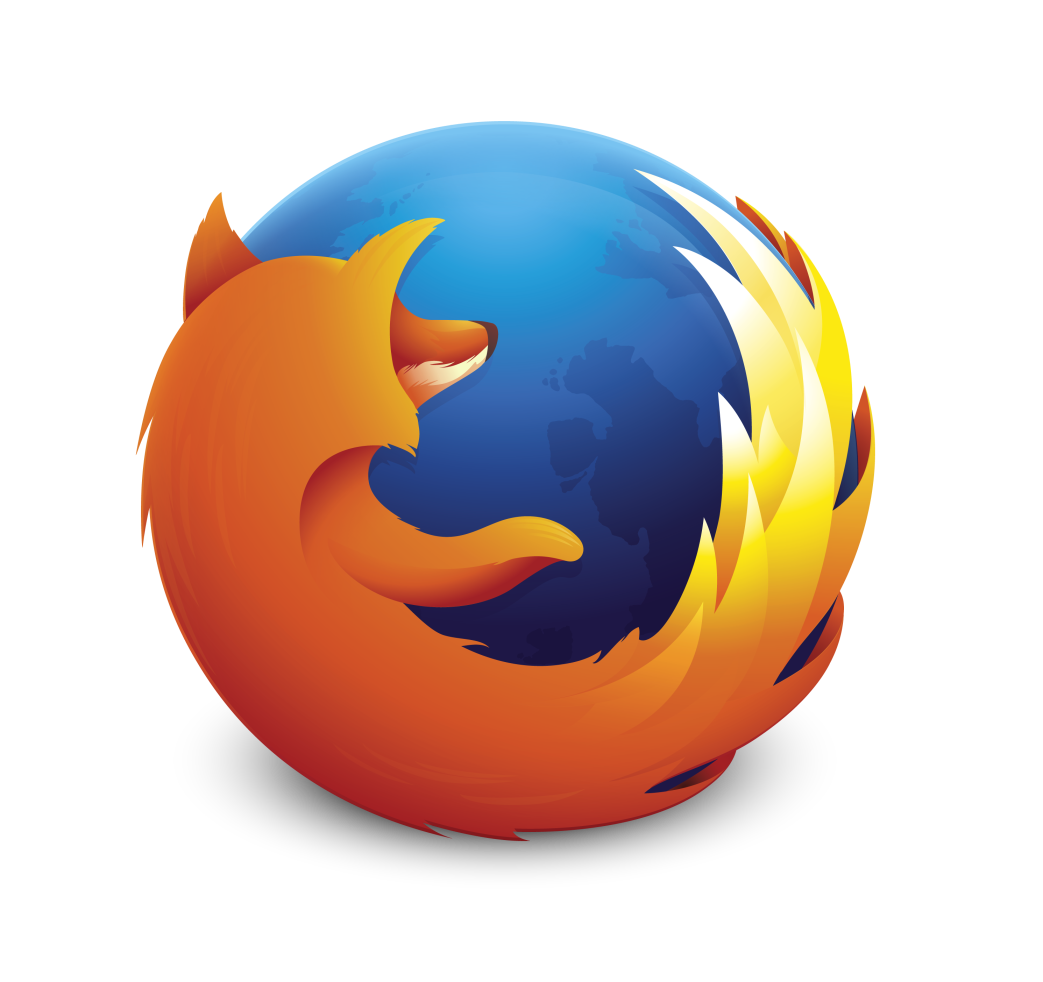 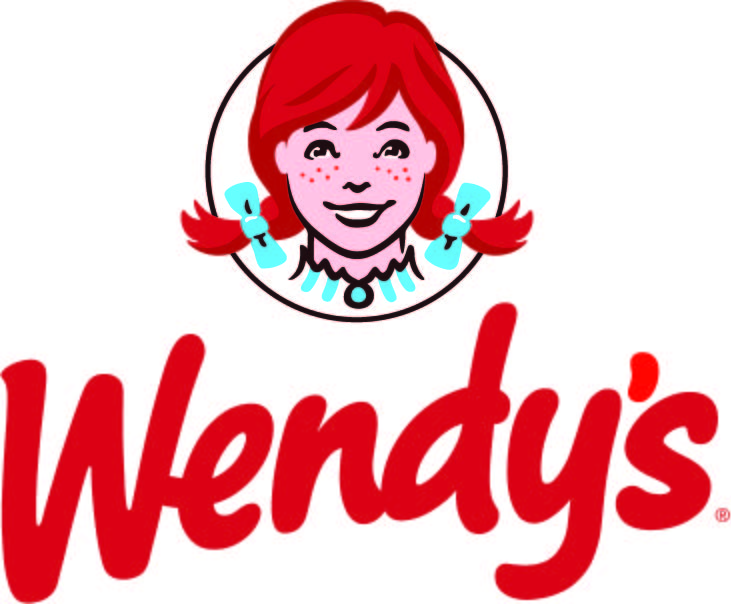 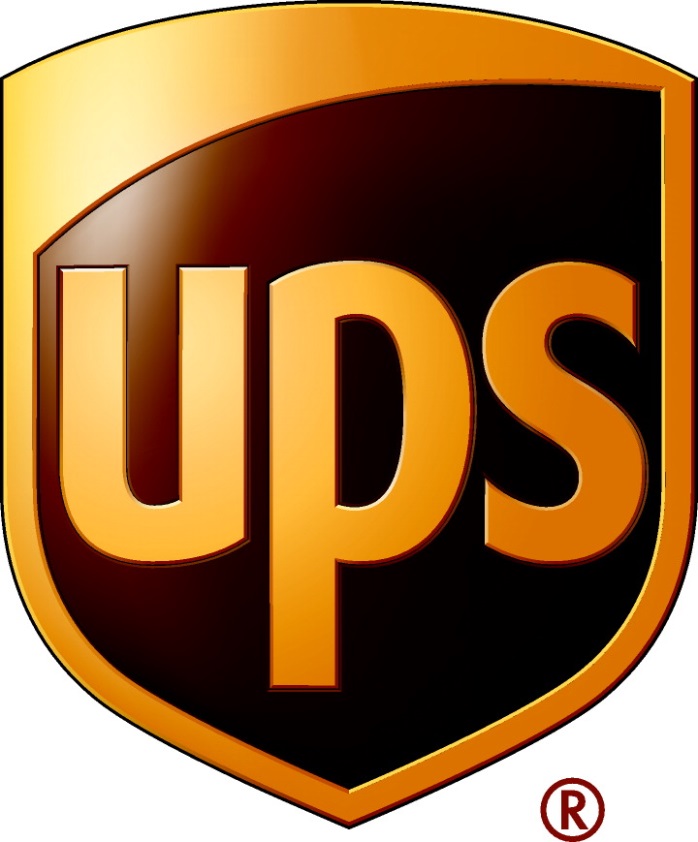 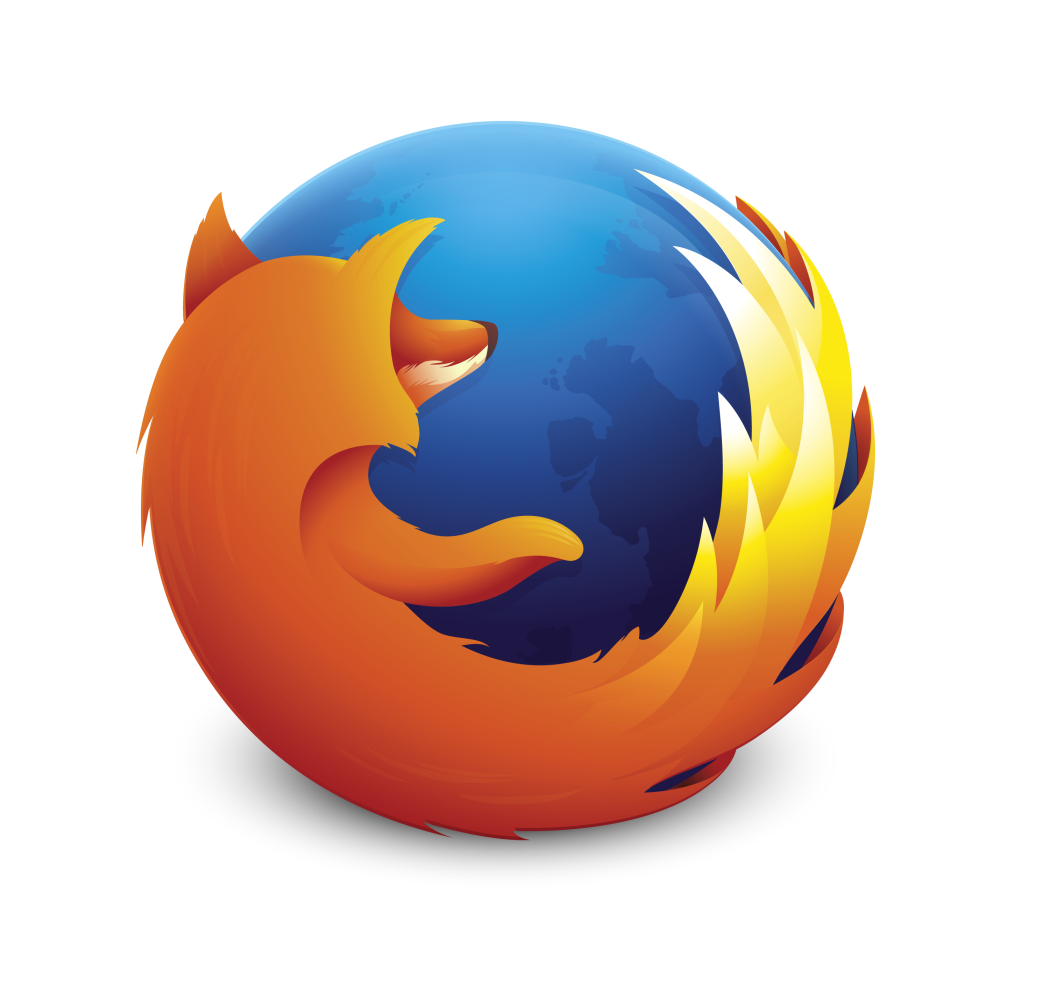 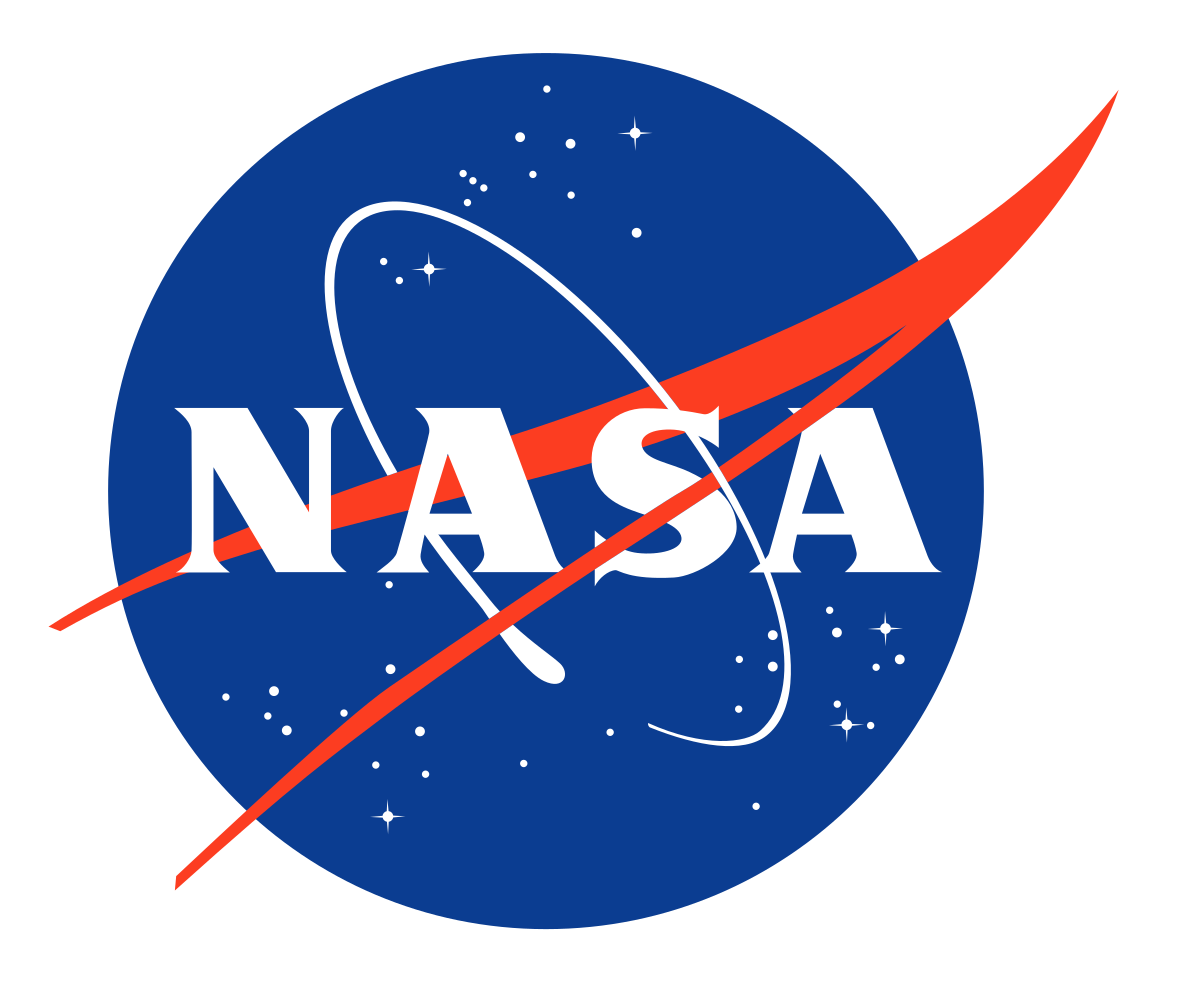 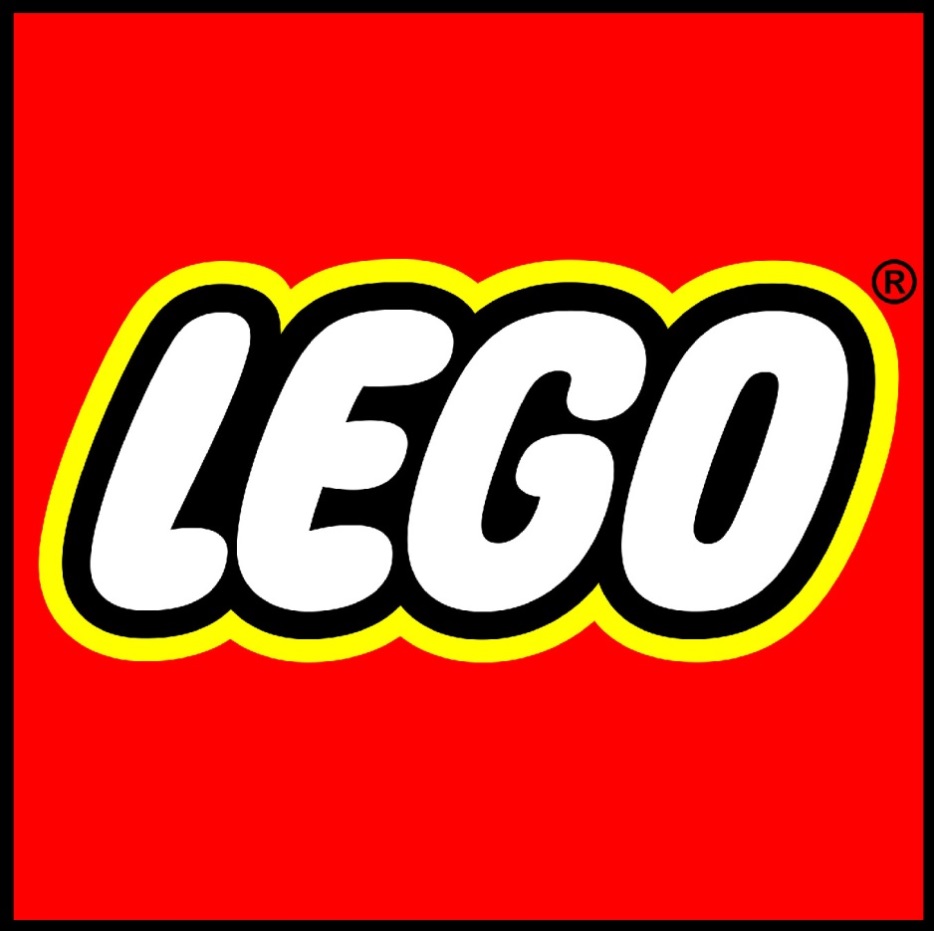 Logos
$1-500
Back
Logos #6
What NFL team is the only team to have their logo displayed on only one side of the helmet?
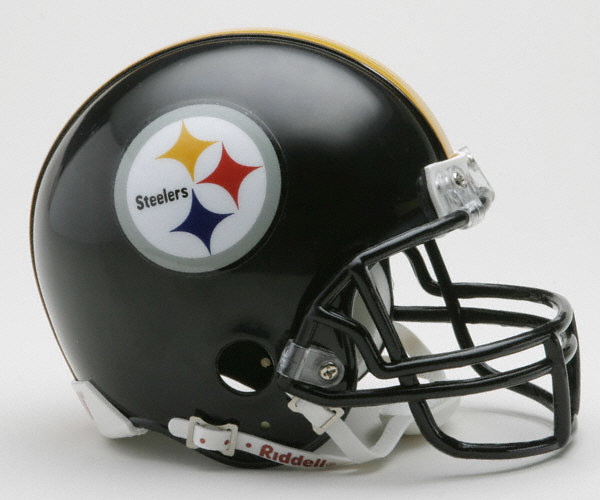 Pittsburg Steelers
Cleveland Browns
New York Giants
Denver Broncos
San Francisco 49ers
Logos
$300
Back
Logos #7
Name the team associated with each sports logo—you get $100 for each correct answer. (You have to name the city and team name to get it right.)
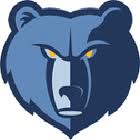 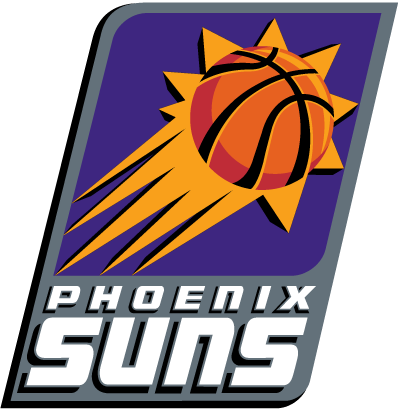 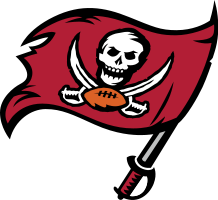 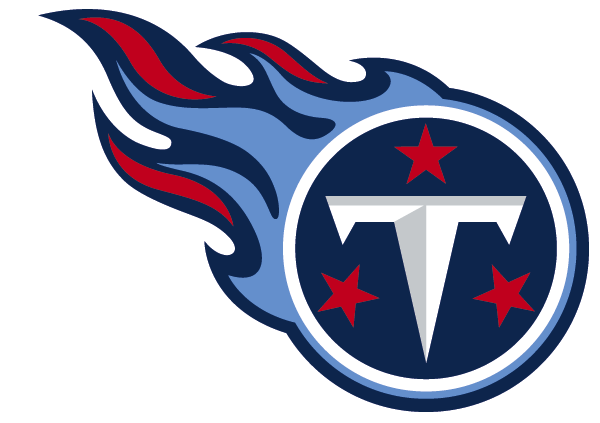 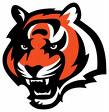 Phoenix Suns
Tennessee 
Titans
Memphis Grizzlies
Cincinnati Bengals
Tampa Bay Buccaneers
Logos
$1-500
Back
Logos #8
Name the logo for $100 points a piece.
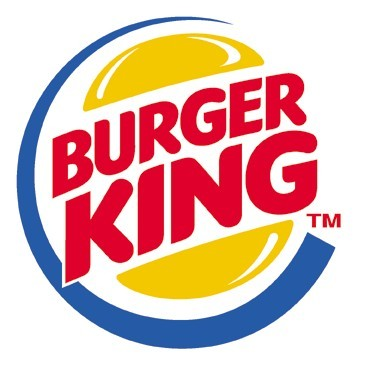 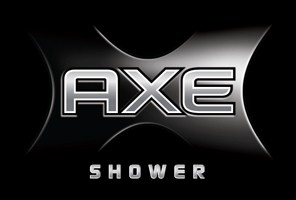 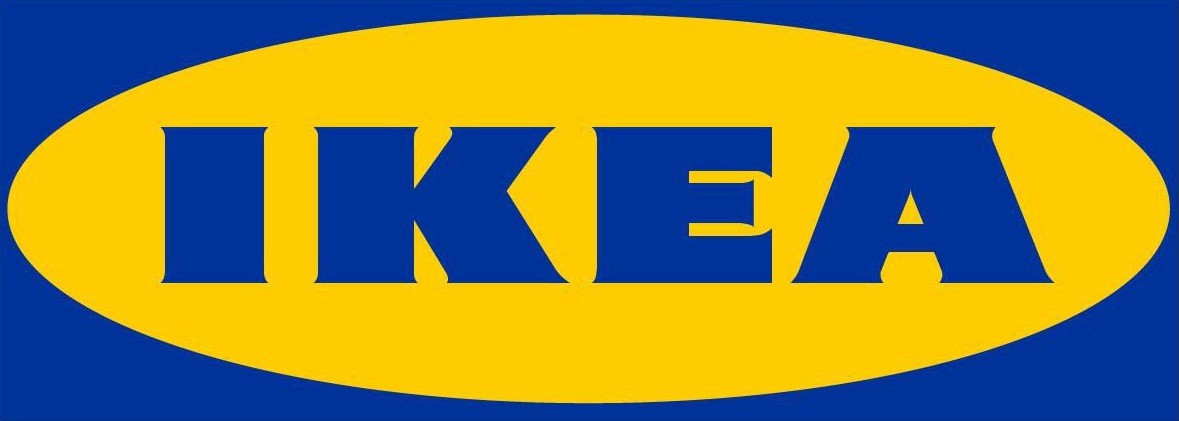 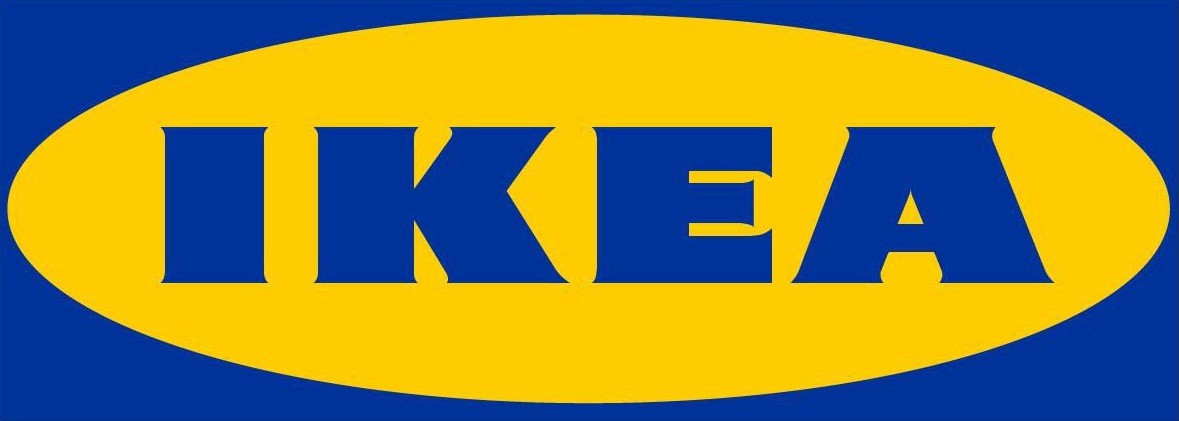 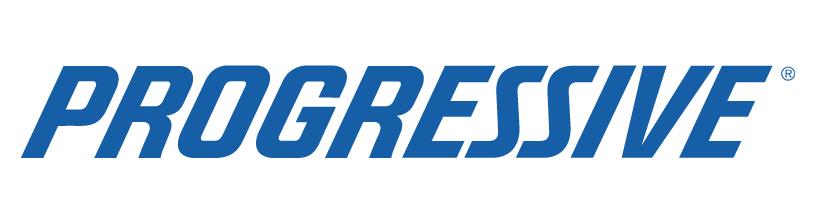 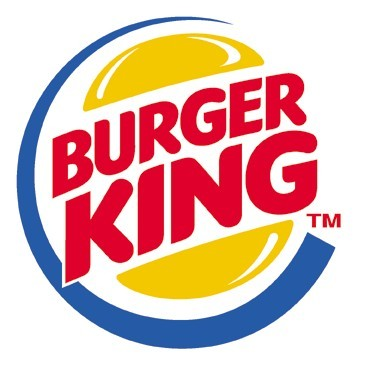 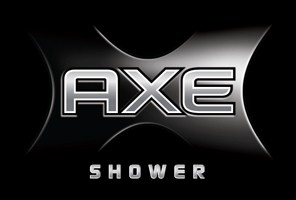 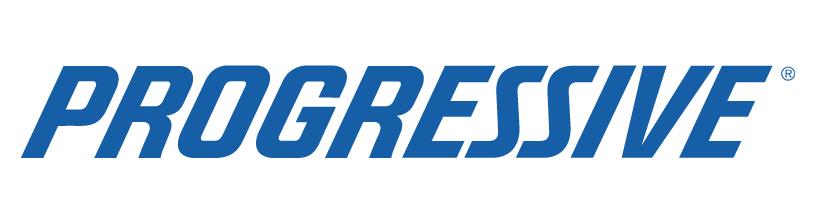 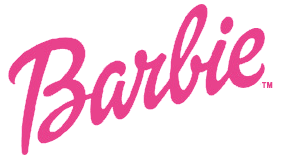 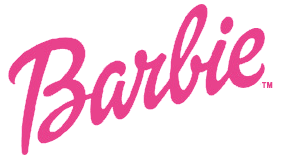 Logos
$1-500
Back
Logos #9
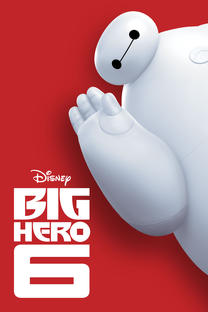 Name movie logo for $100 each!
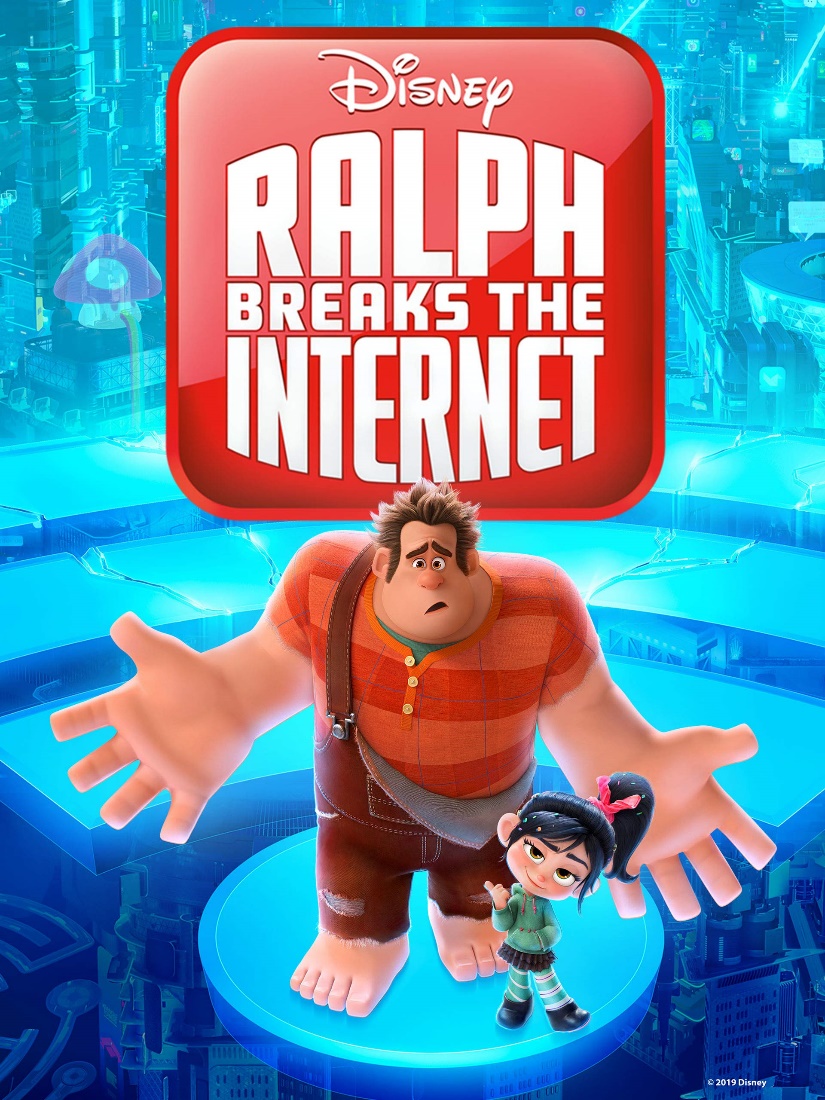 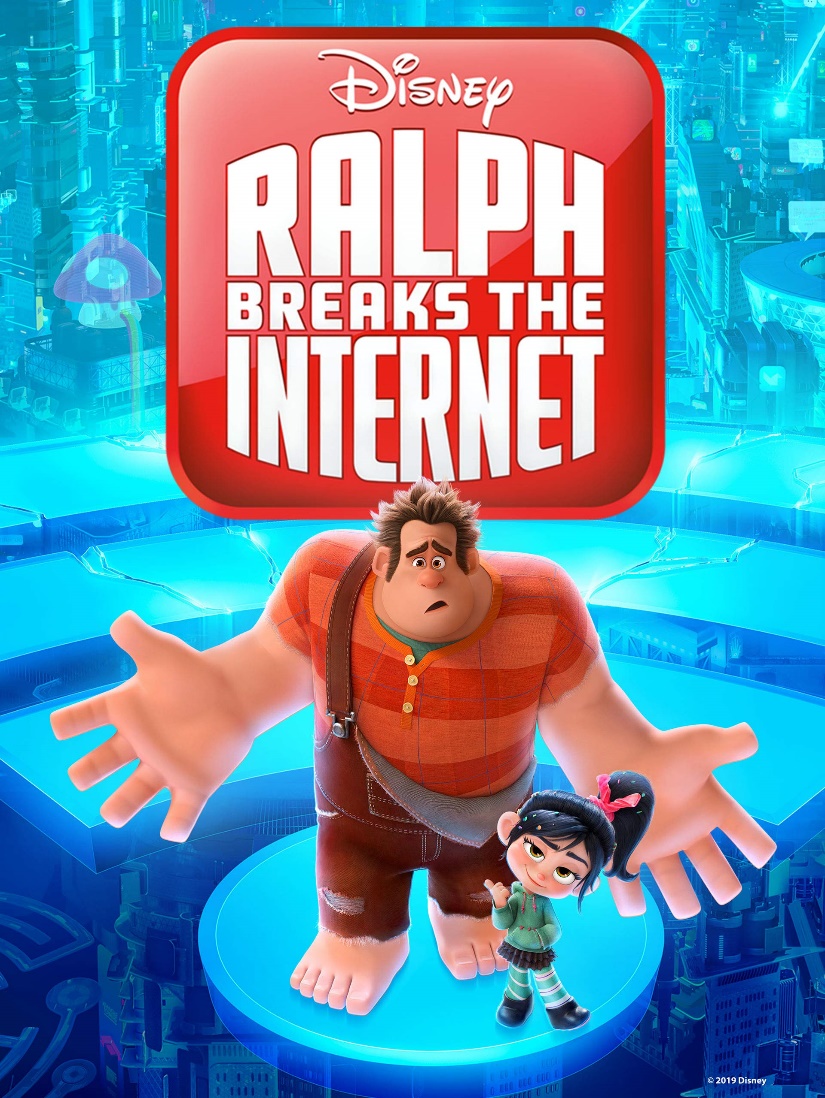 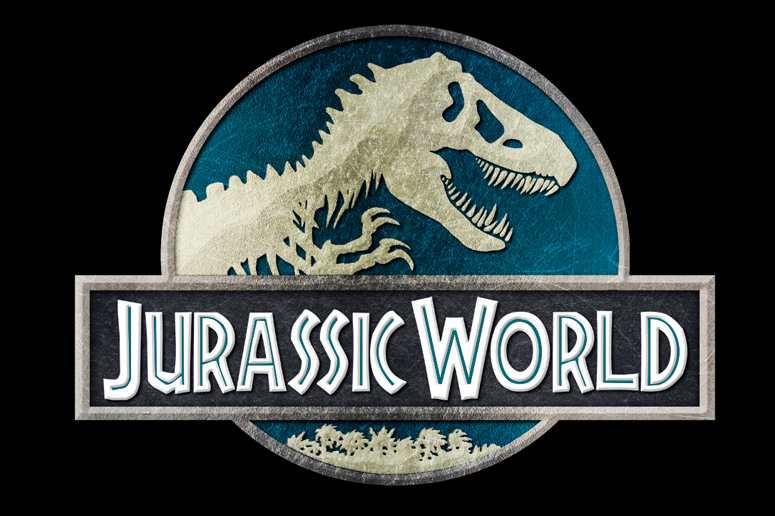 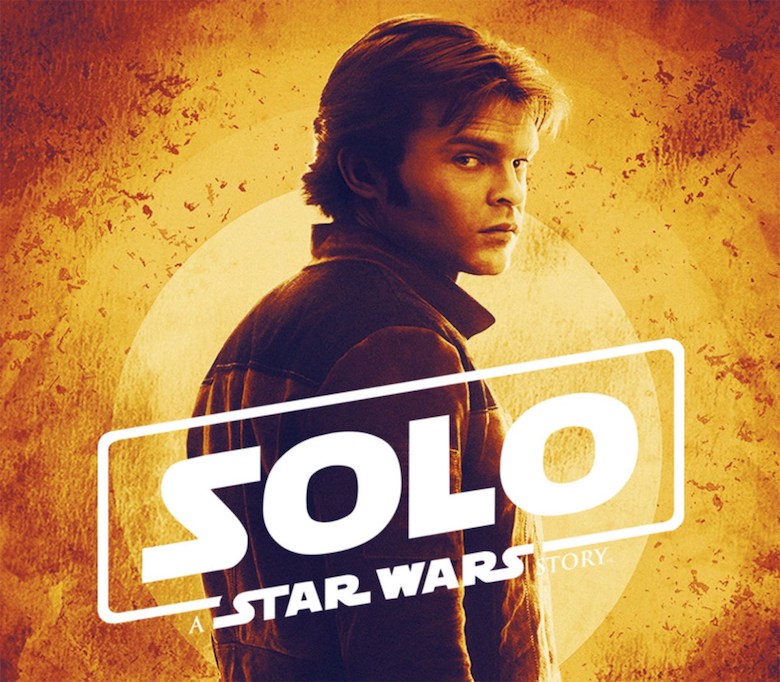 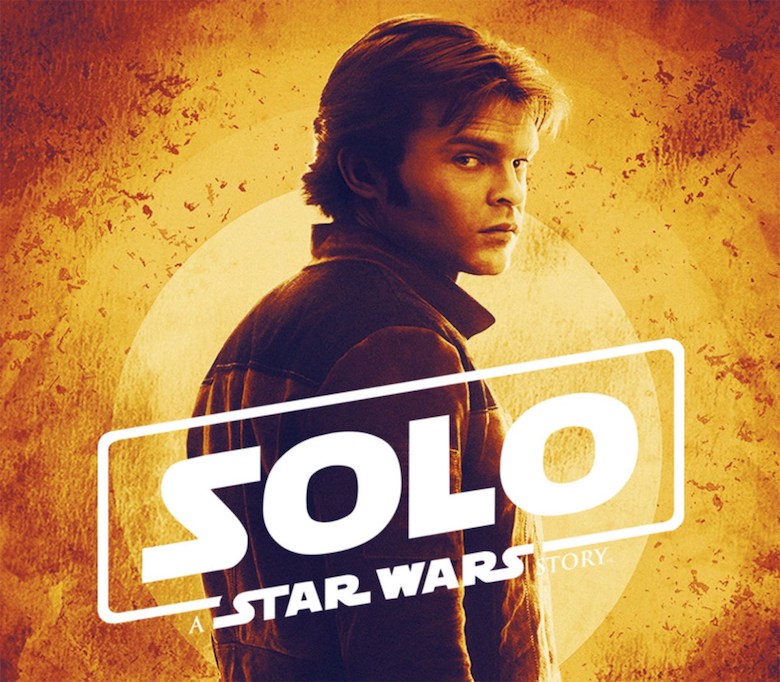 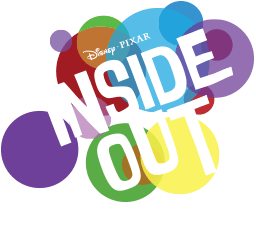 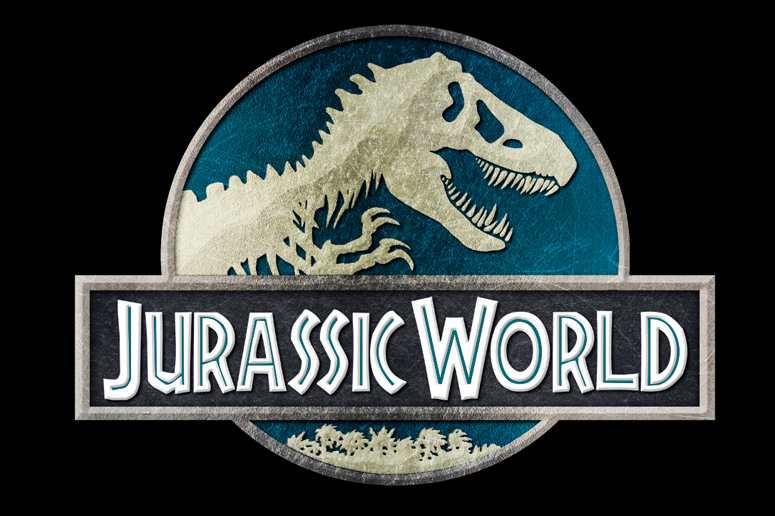 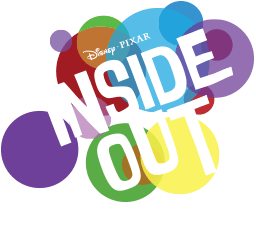 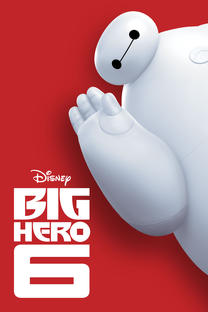 Logos
$1-500
Miscellaneous
1
2
3
5
4
6
7
9
8
Back
Miscellaneous #1
What company has the most employees?
McDonalds
Microsoft
Wal-Mart
Disney
Misc.
$300
Back
Miscellaneous #2
What candy’s sales skyrocketed after it was prominently used in a 1982 movie about an alien coming to live with a regular family?
*$200 Bonus—when candy was originally asked to be used, but turned it down?
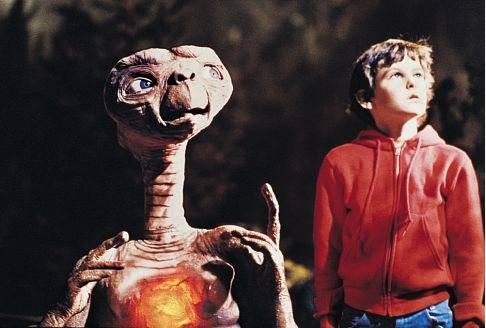 Reese’s Pieces – E.T.
M&M’s
Misc.
$300
Back
Miscellaneous #3
What company did the little pig cry wee wee wee for?
Geico
Misc.
$400
Back
Miscellaneous #4
Which company uses the game Monopoly as an contest every few years?
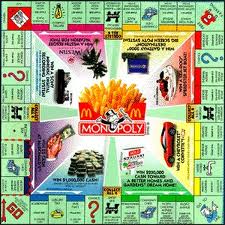 McDonalds
Misc.
$300
Back
Miscellaneous #5
Name the cereal for each mascot for $100 each!
Capn’ Crunch
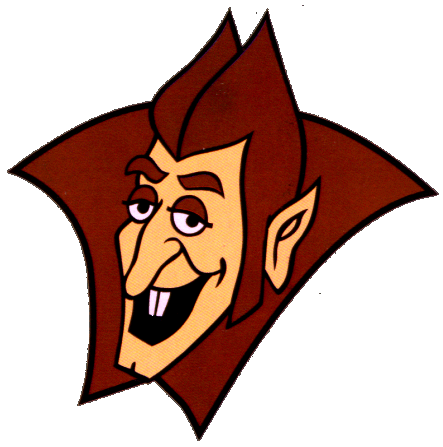 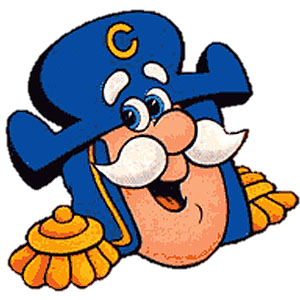 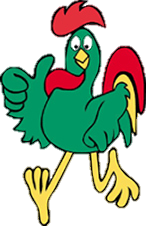 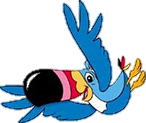 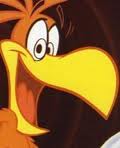 Count Chocula
Fruit Loops
Kellog’s Corn Flakes
Cocoa Puffs
Misc.
$1-500
Back
Earn up to $500 if you can name each of these famous advertising mascots!
Miscellaneous #6
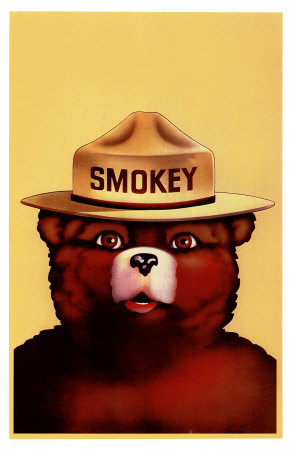 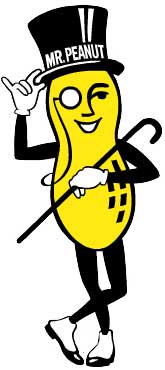 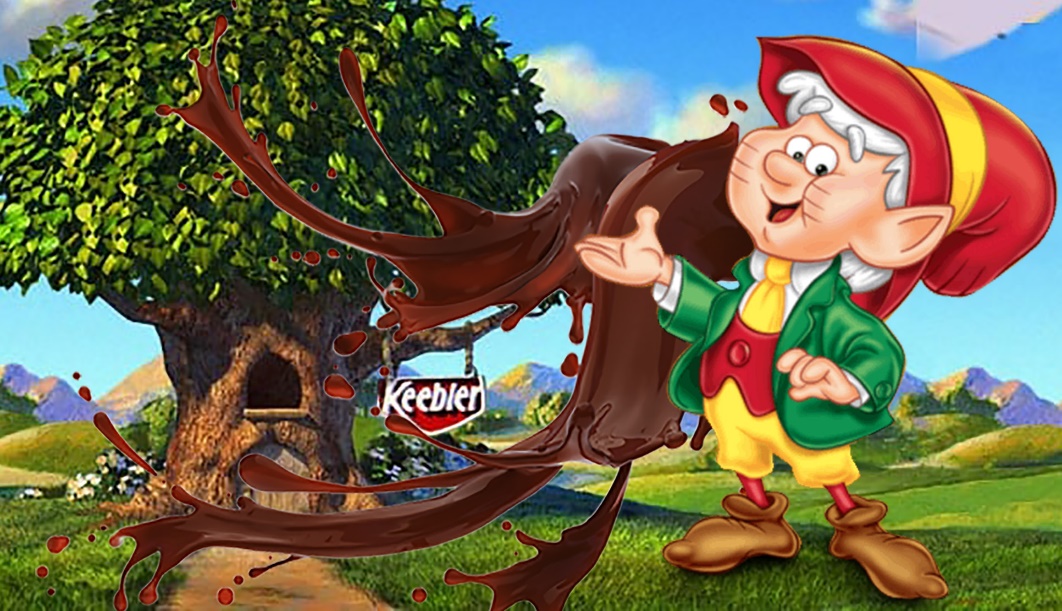 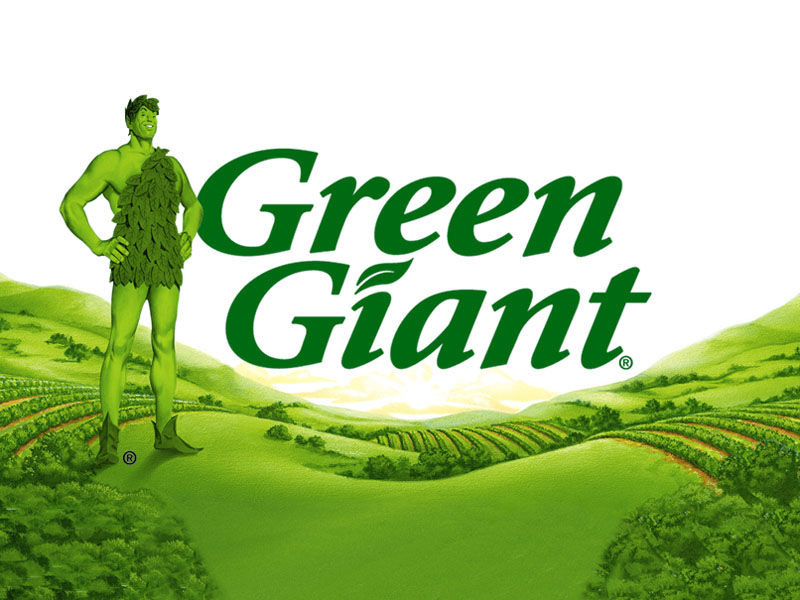 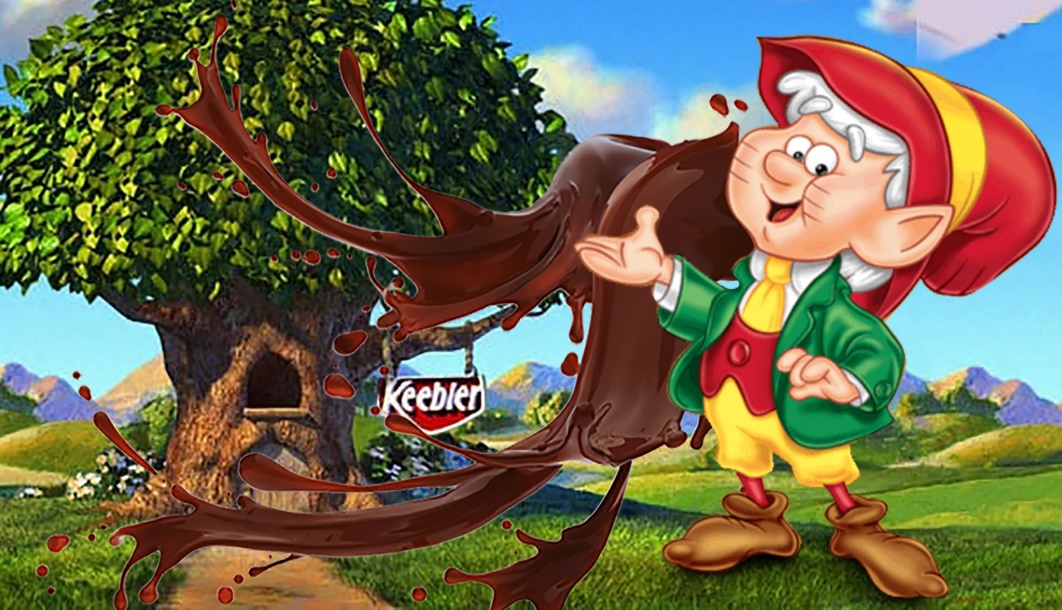 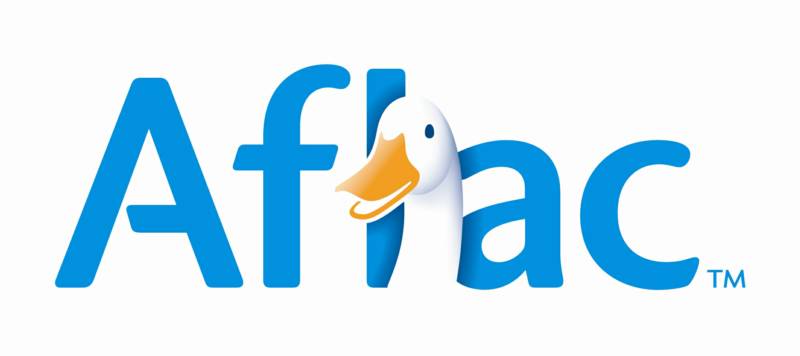 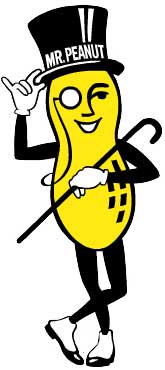 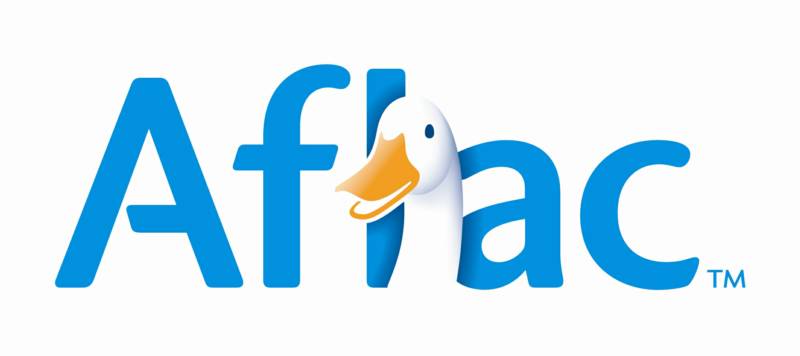 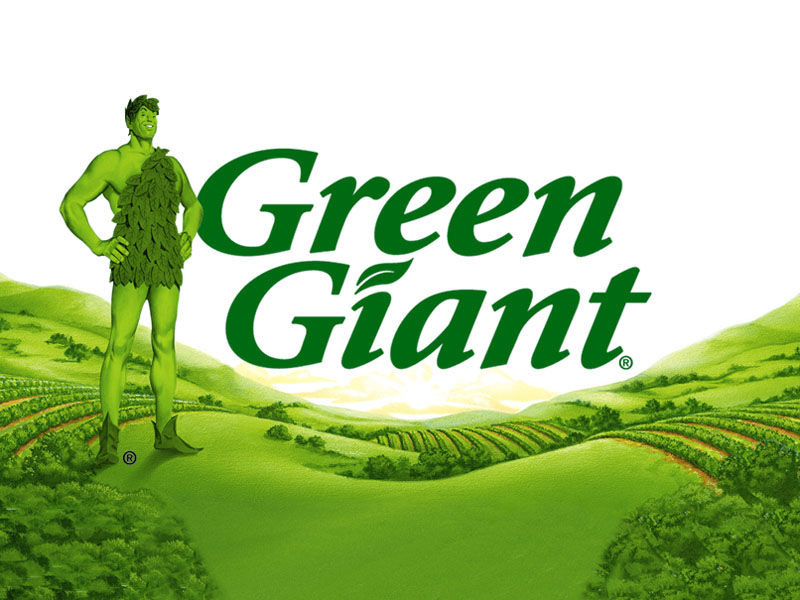 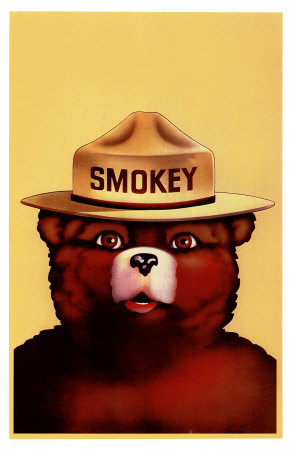 Misc.
$1-500
Back
Miscellaneous #7
What product is sold by this woman on Youtube?
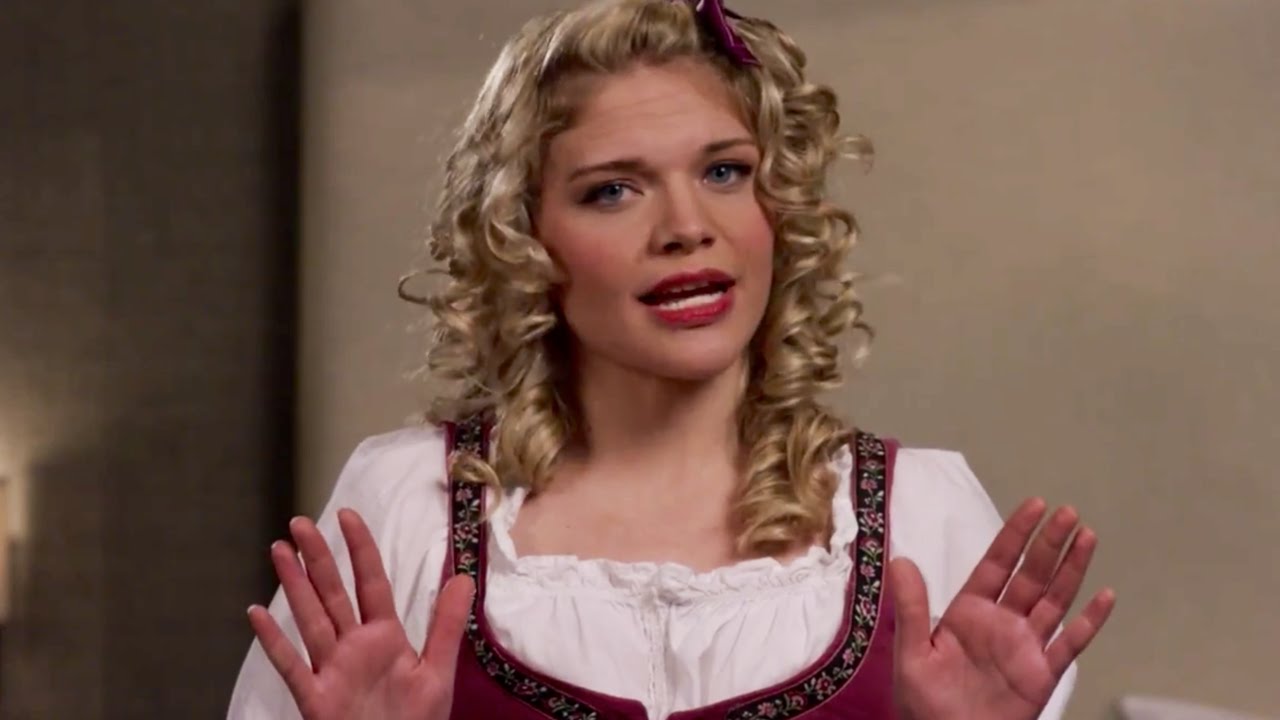 Purple Mattress
Misc.
$200
Back
Miscellaneous #8
Can you identify the Spokesperson? Earn up to $100 for each correct answer!
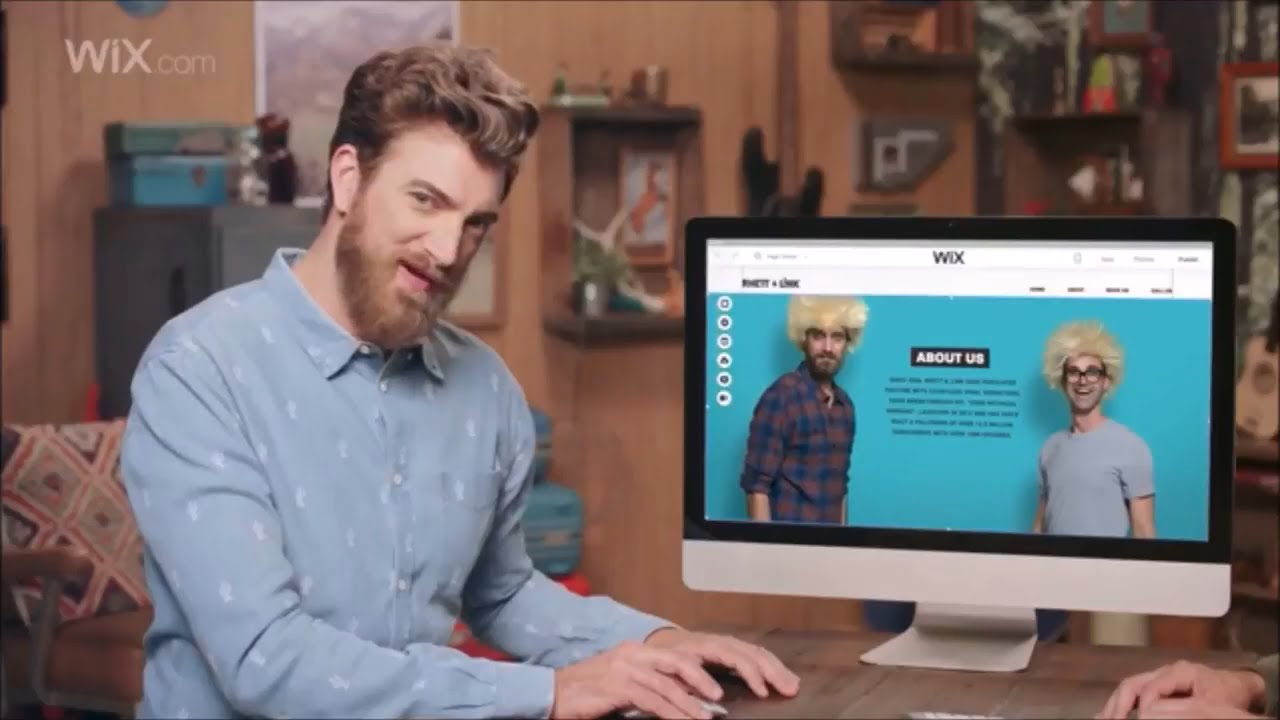 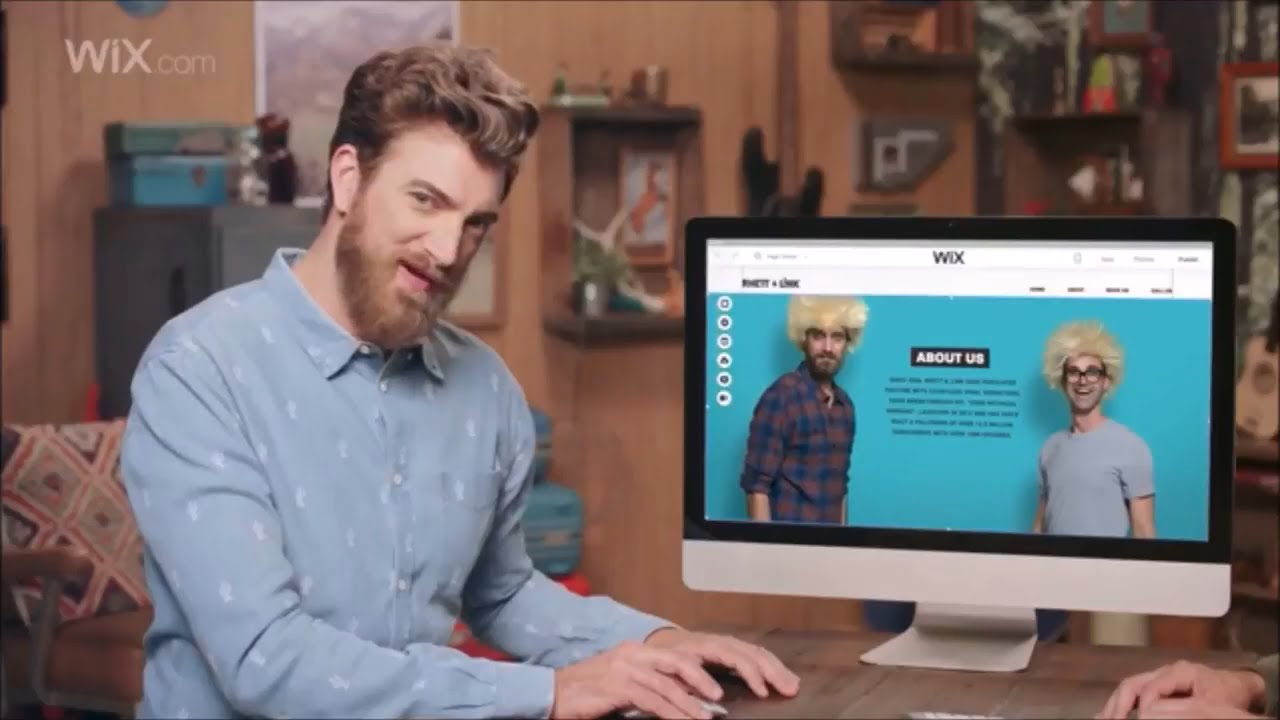 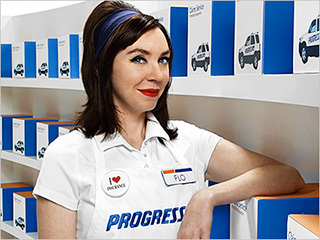 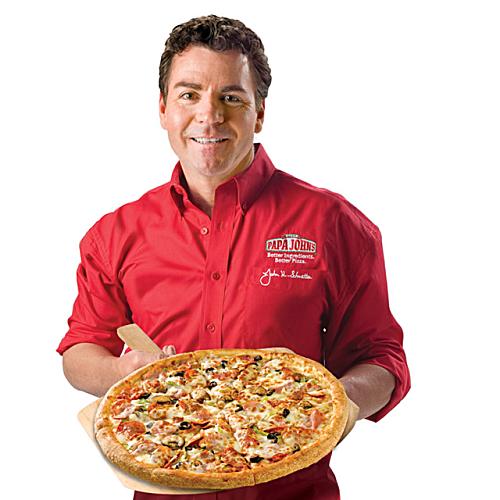 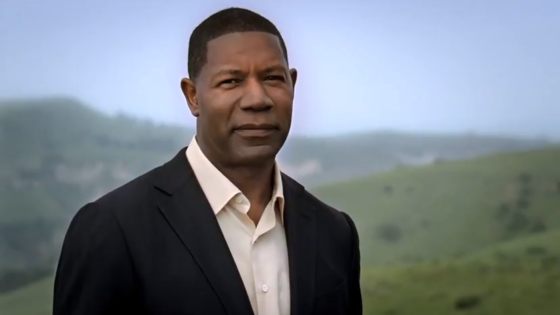 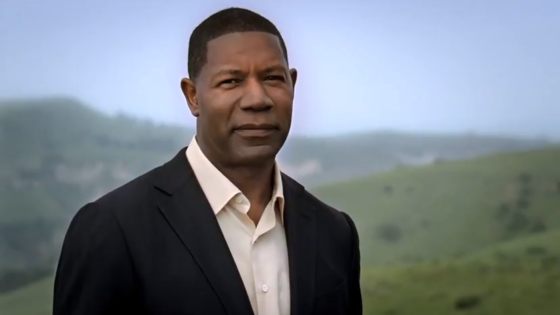 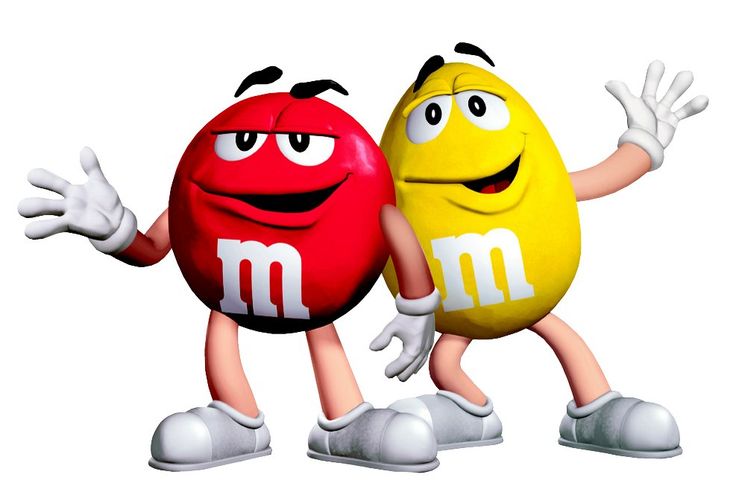 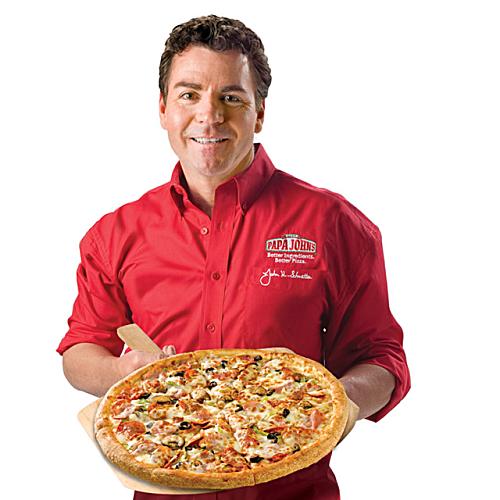 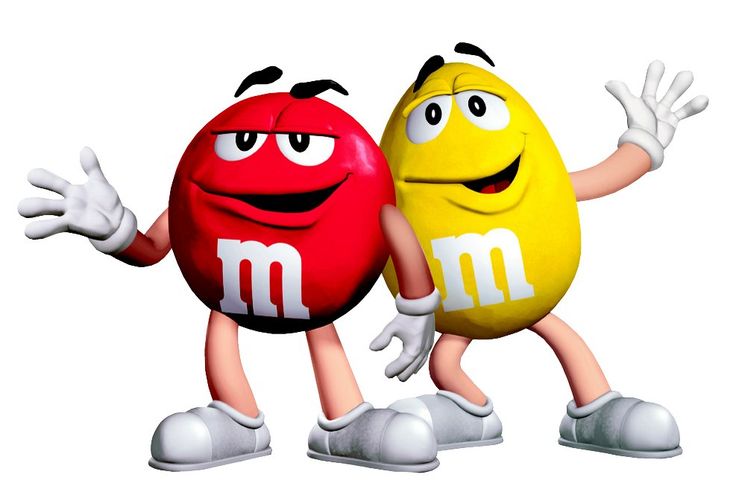 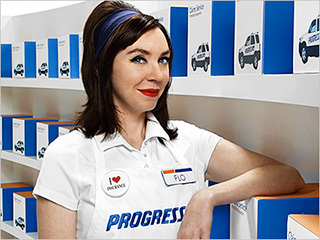 Misc.
$1-500
Back
Miscellaneous #9
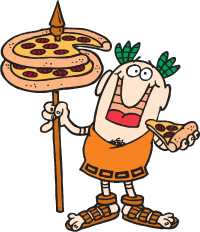 What company is this mascot from?
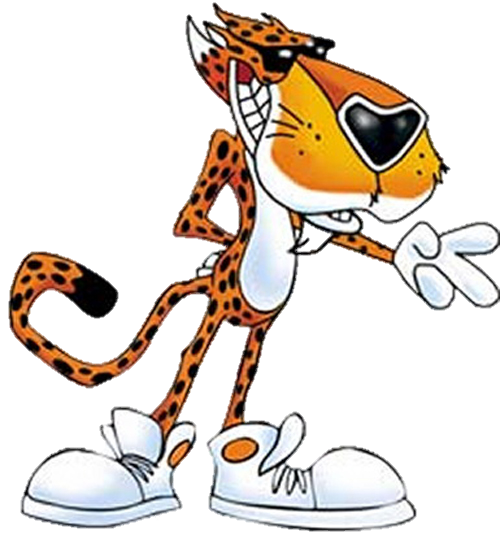 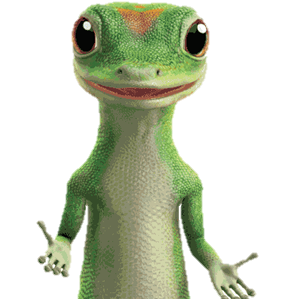 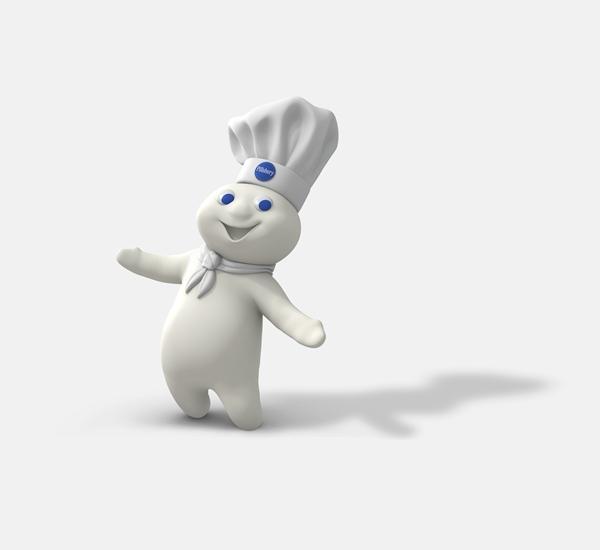 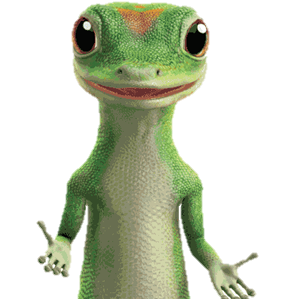 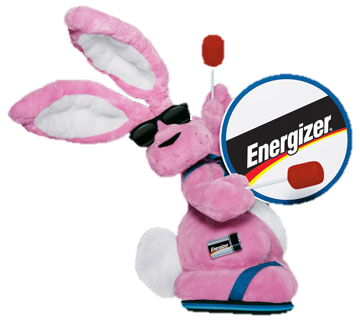 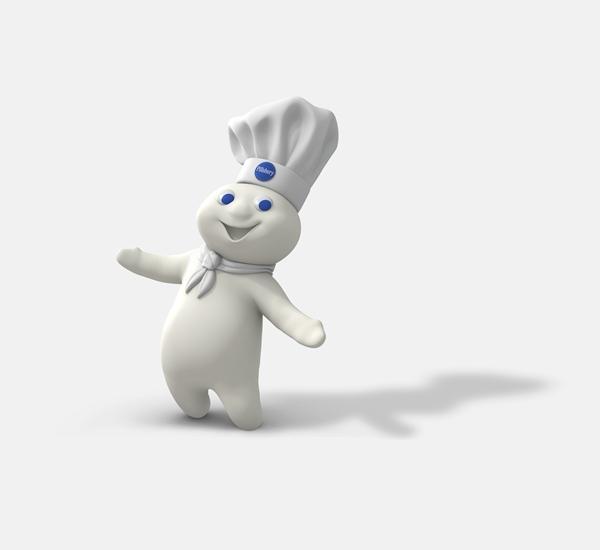 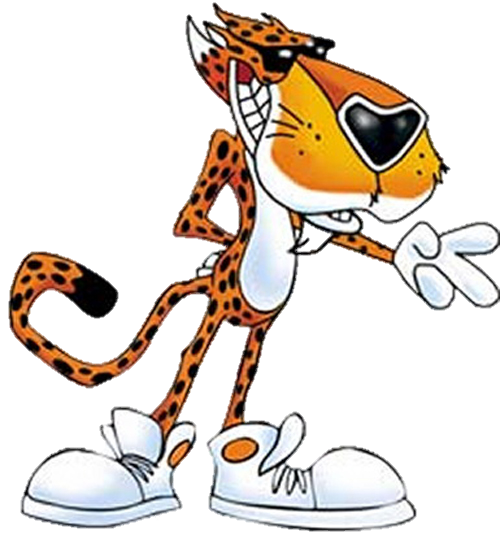 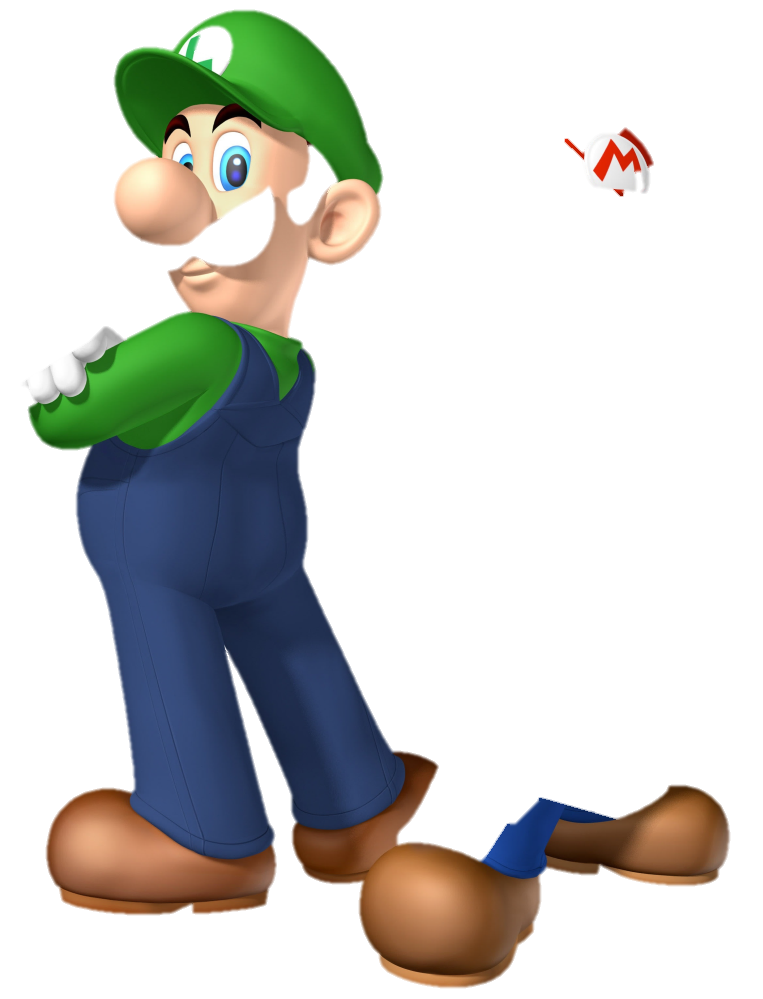 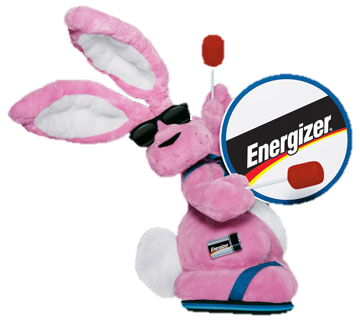 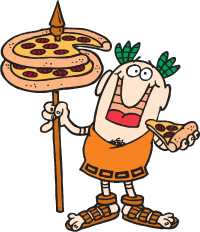 Misc.
$1-500
Jingles
1
3
2
6
5
7
4
9
8
Back
Jingles #1
“The snack that smiles back!”
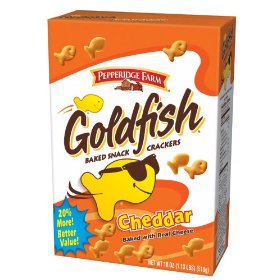 Goldfish
Jingles
$200
Back
Jingles #2
“I am stuck on ________ cause _________ stuck on me!”
Band aid
Jingles
$300
Back
Jingles #3
What company is this from?
Jingle
Farmers
Jingles
$200
Back
Jingles #4
What would you do-oo-oo for a ___________?
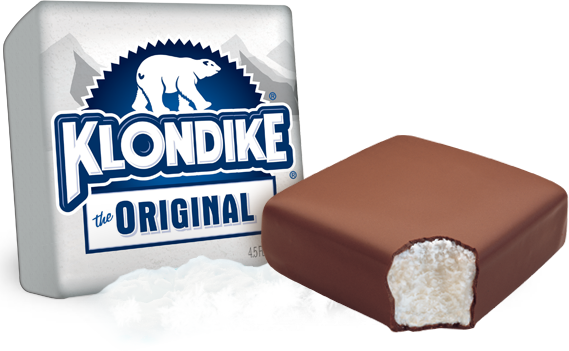 Jingles
$300
Back
Jingles #5
What company and product is this jingle selling?
Jingle
Stanley Steemer
Jingles
$300
Back
Jingles #6
Which band sings the song in this Ram commercial?
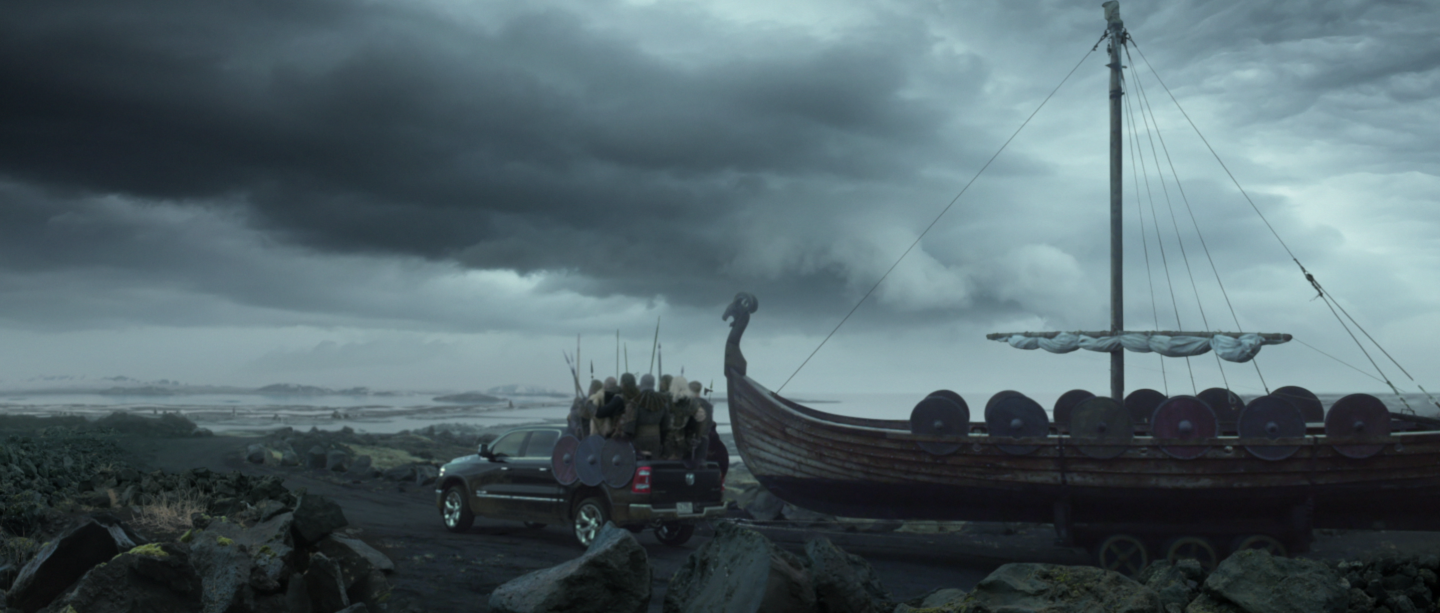 See Commercial
Queen
Jingles
$400
Back
Jingles #7
What does every kiss begin with? Sing the jingle. What is the company, and what do they sell?
“Every Kiss Begins with Kay”
Kay Jewelers
Jingles
$100
Back
Jingles #8
What product or company is this new jingle from?
Jingle
Jingles
$300
Jingles
Back
Jingles #9
What is the jingle for Nationwide Insurance? Sing it!
“Nationwide is on your side!”
Jingles
$100
Back
Slogans
1
3
2
4
6
5
7
9
8
Slogans #1
Match the tech company to it’s slogan!
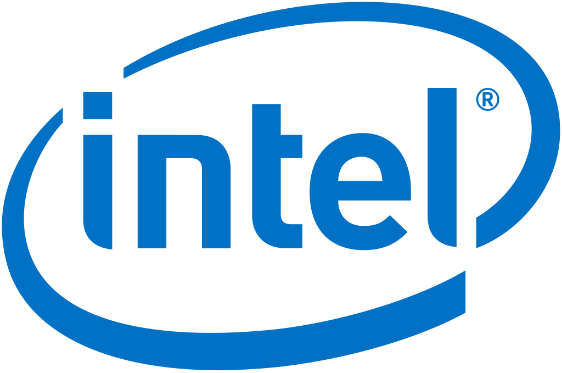 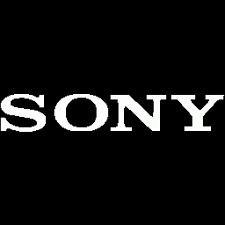 Look Inside
Be What’s Next
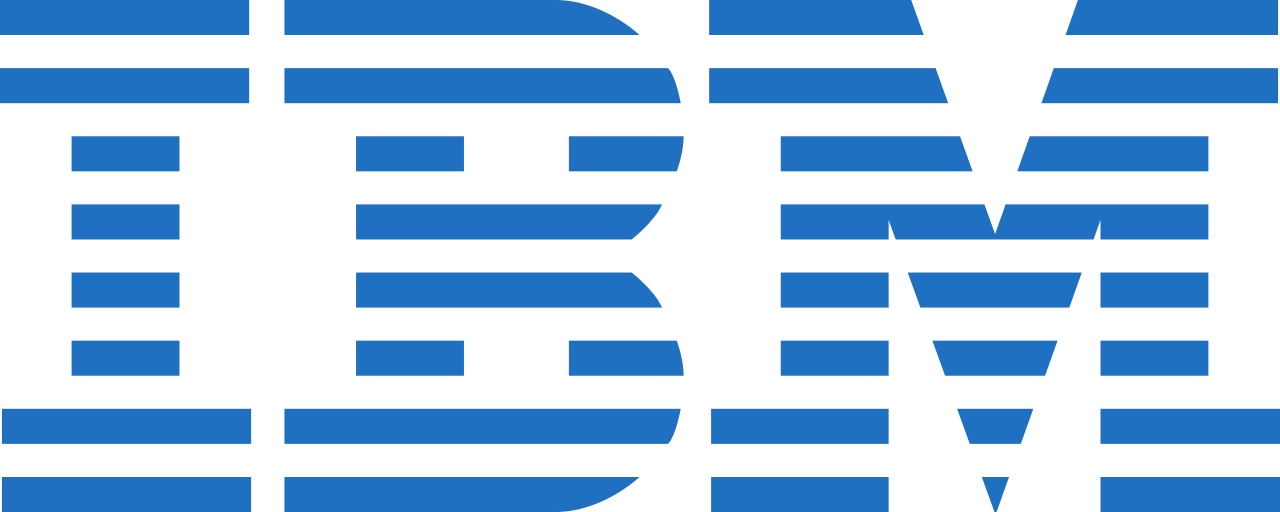 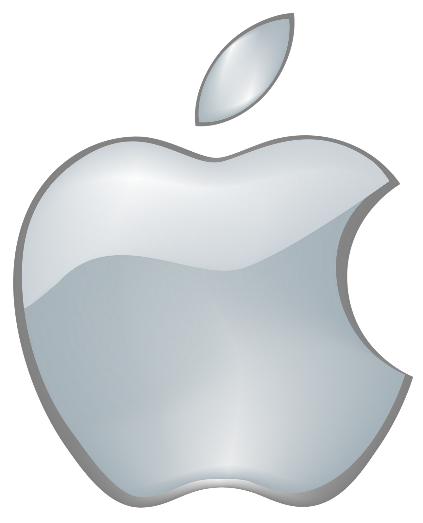 Think Different
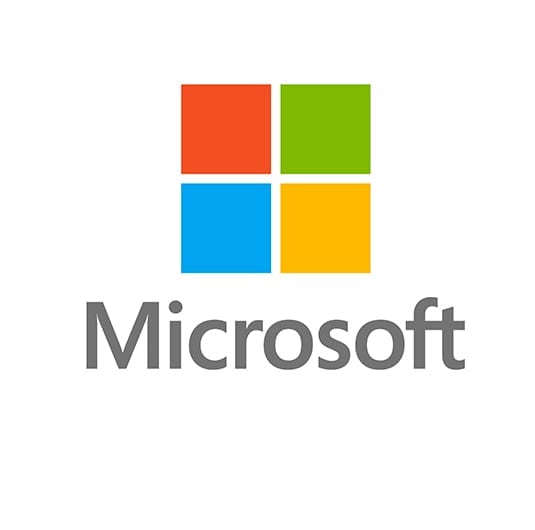 We Make IT Happen
Be Moved
Slogans
$1-500
Back
Slogans #2
Which of the following is the current slogan for Utah?
Utah: A Pretty, Great State
Utah: Wild and Wonderful
Utah: Find Yourself Here
Utah: Life Elevated
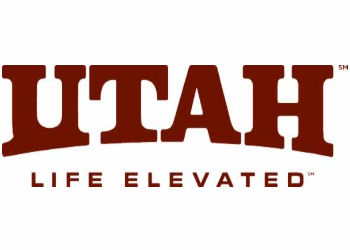 Slogans
$200
Back
Identify the slogans for $100 a piece!
Slogans #3
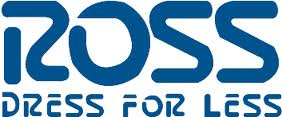 Dress for Less
You’re not  you when you’re hungry
Breakfast Never Tasted So Good.
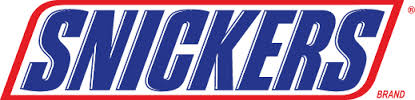 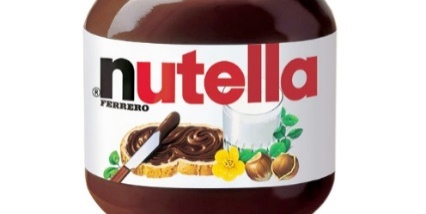 Runs Deep
Gives You Wings
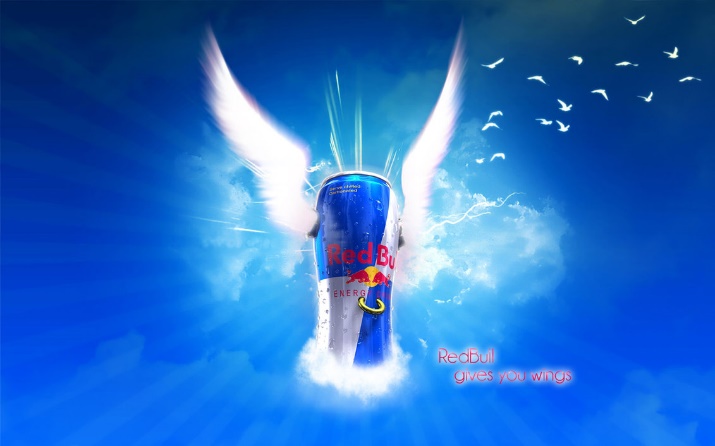 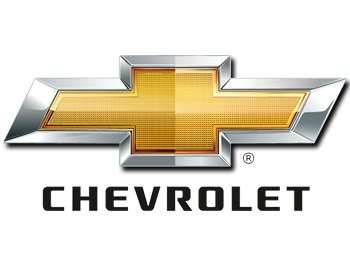 Slogans
$1-500
Back
Earn up to $500 by stating which companies these slogans are for.
Slogans #4
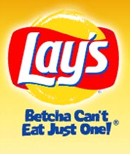 Where a kid can be a kid.
Betcha can’t eat just one.
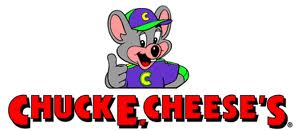 Save Money. Live Better
The ones you trust are always there. Trusted everywhere.
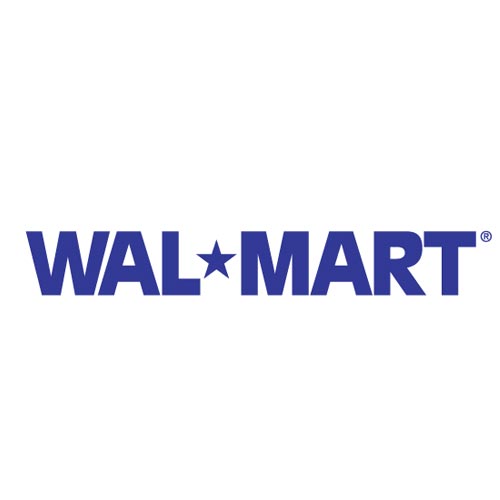 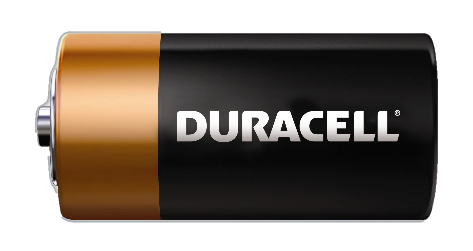 You’re in good hands
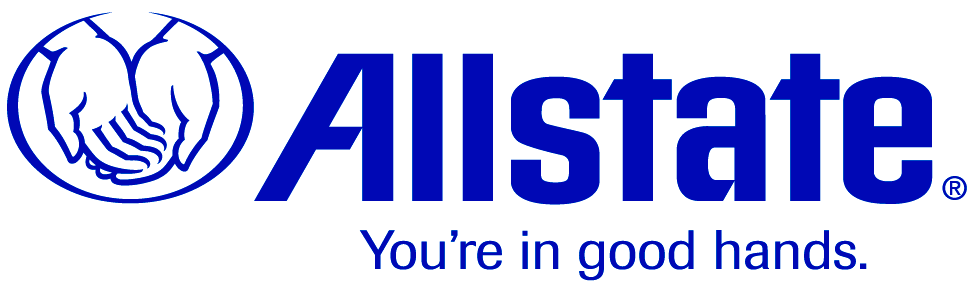 Slogans
$1-500
Back
Slogans #5
“Open Happiness”
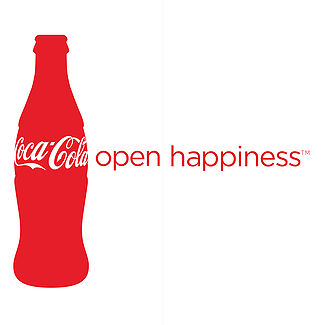 Slogans
$300
Back
Slogans #6
“Where the Good Stuff is.”
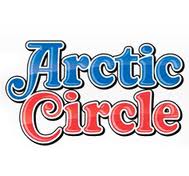 Arctic Circle
Slogans
$200
Back
Slogans #7
“Mmm…mmm…Good!”
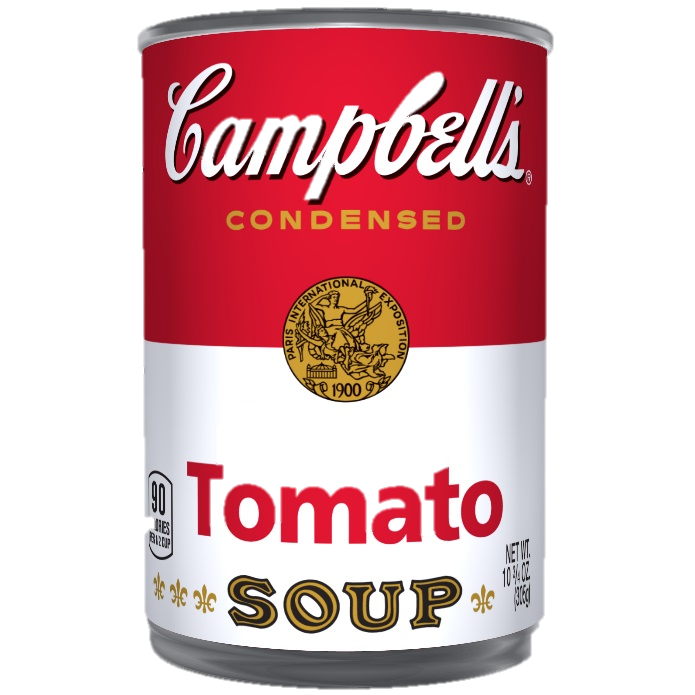 Slogans
$300
Back
Can you match the slogan to the candy?
Slogans #8
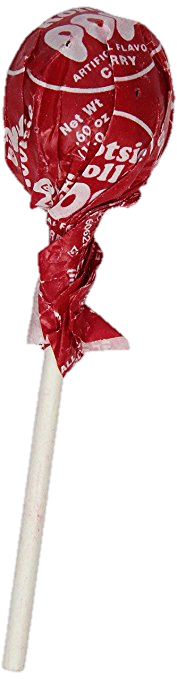 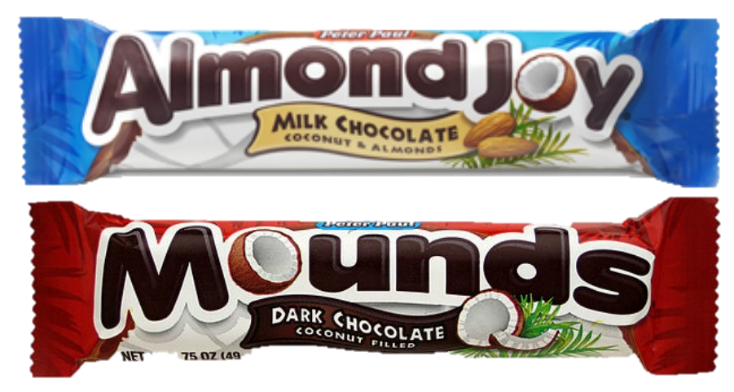 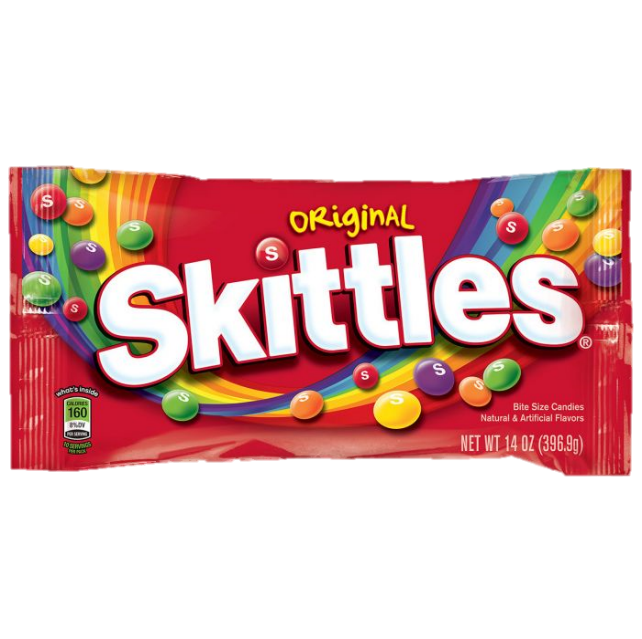 Sometimes you feel like a nut, sometimes you don’t.
Taste the Rainbow
Melts in your mouth, not in  your hands
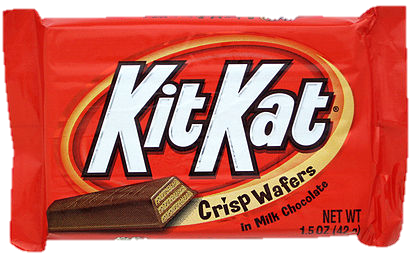 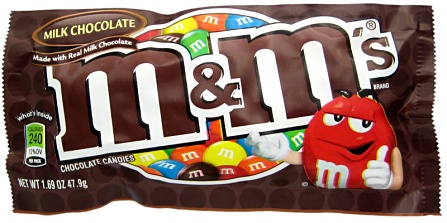 Gimme a break
How many licks does it take?
Slogans
$1-500
Back
Slogans #9
What company’s slogan is:
“When it absolutely, positively has to be there overnight.”
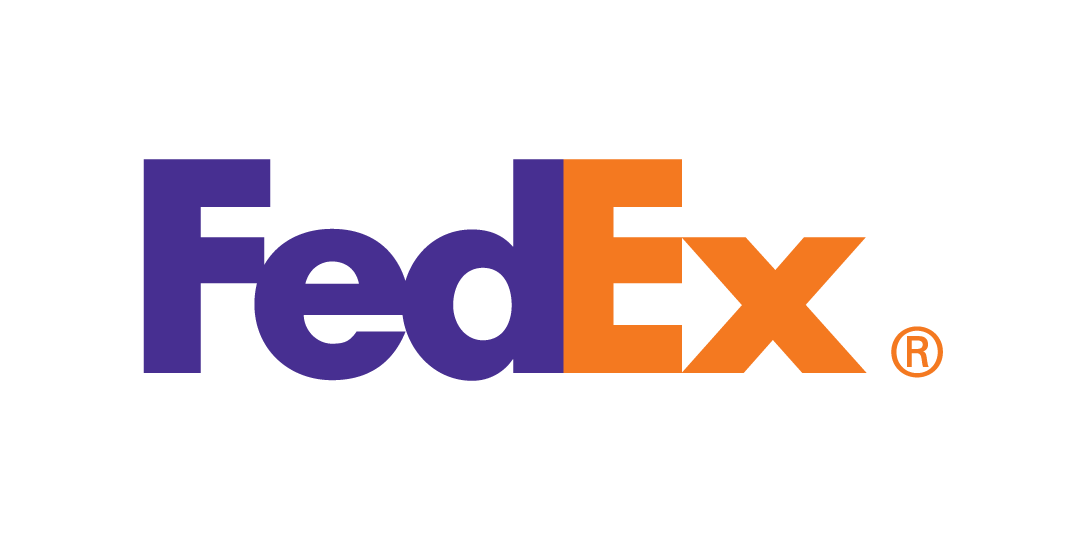 Fedex
Slogans
$200
Back